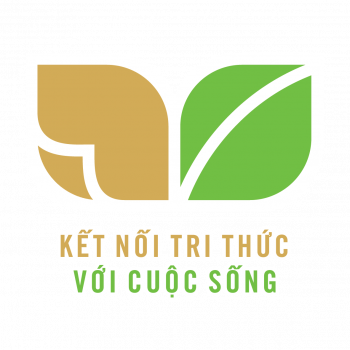 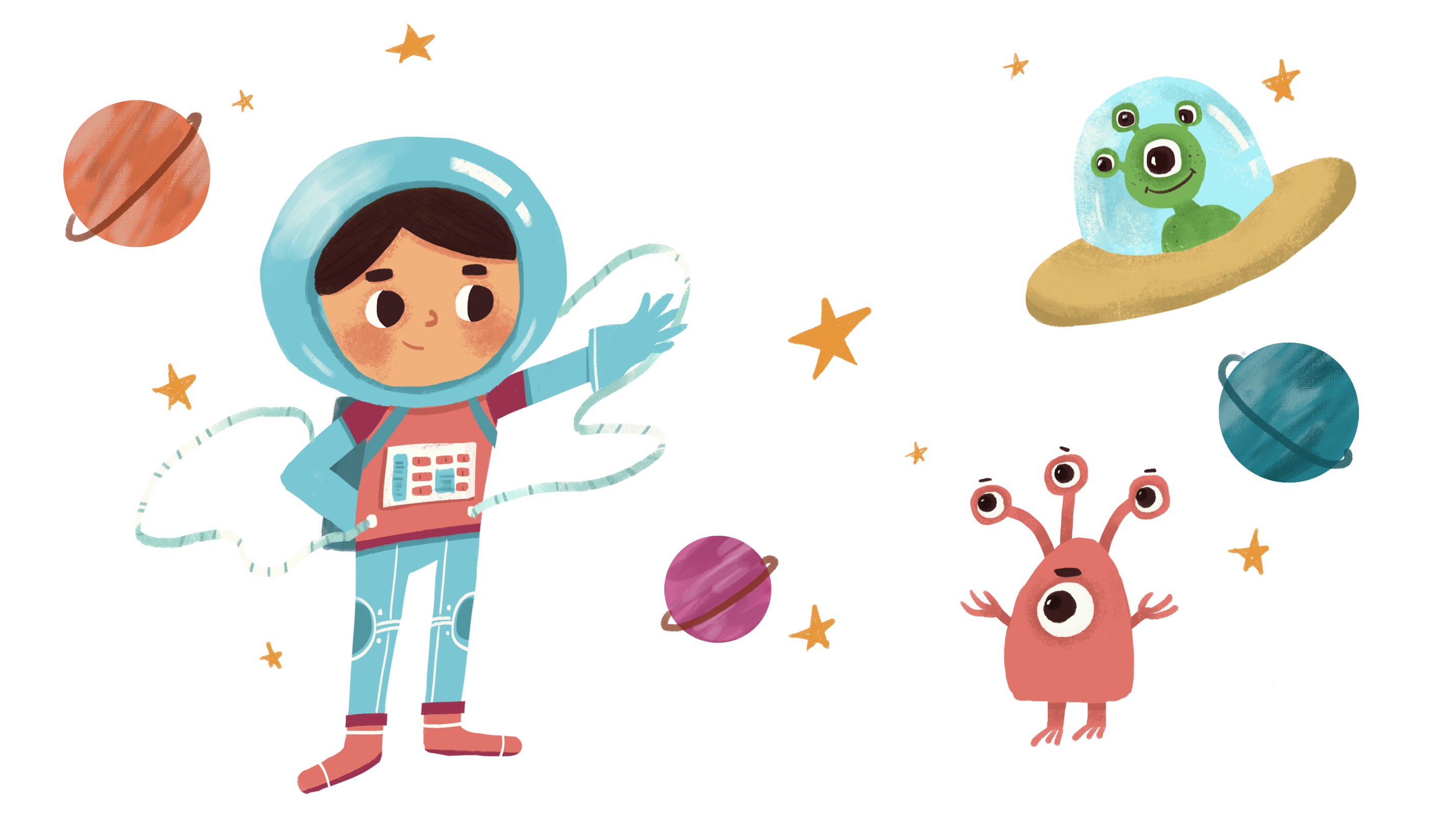 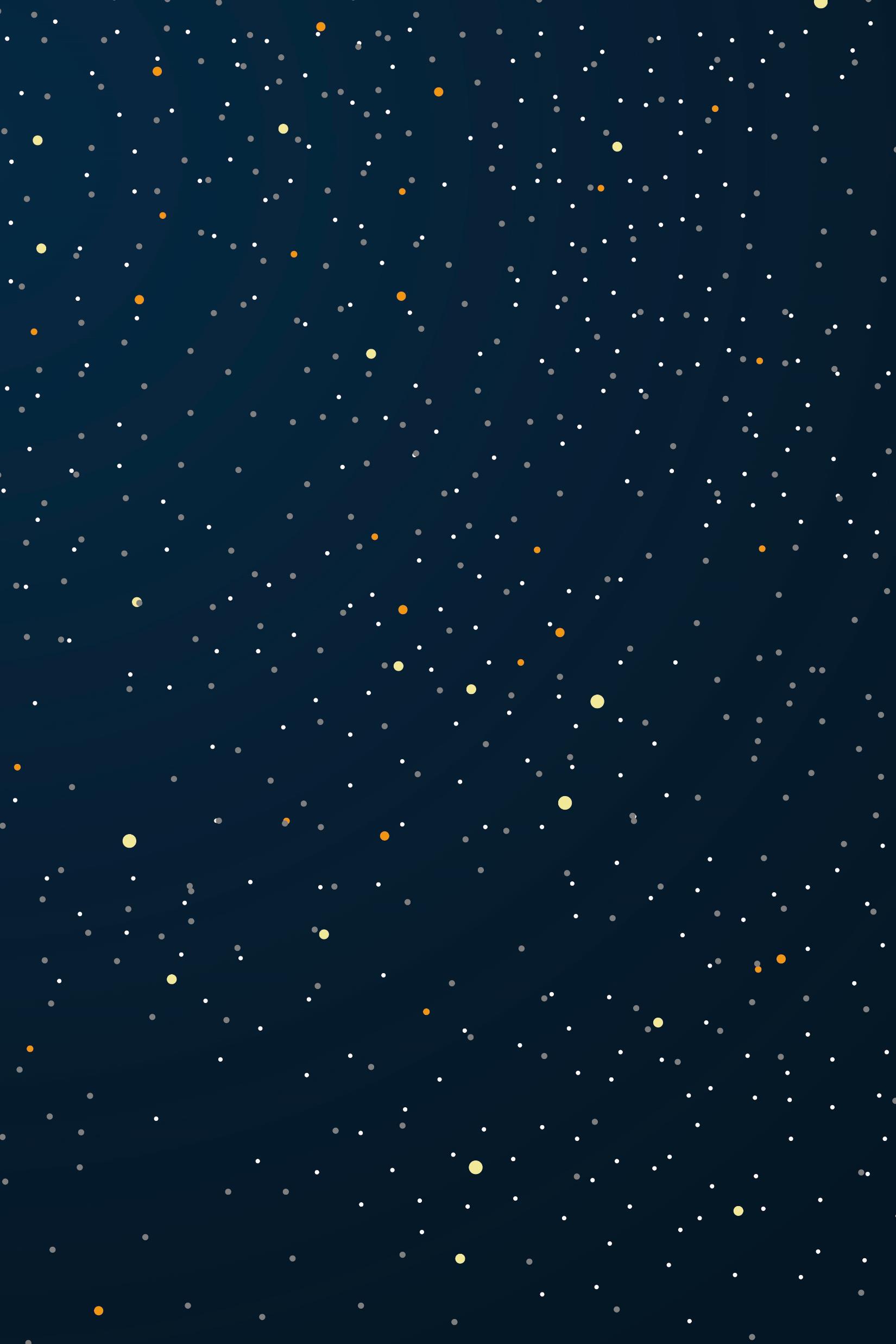 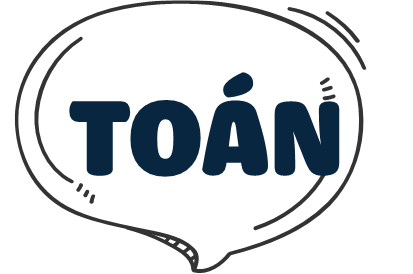 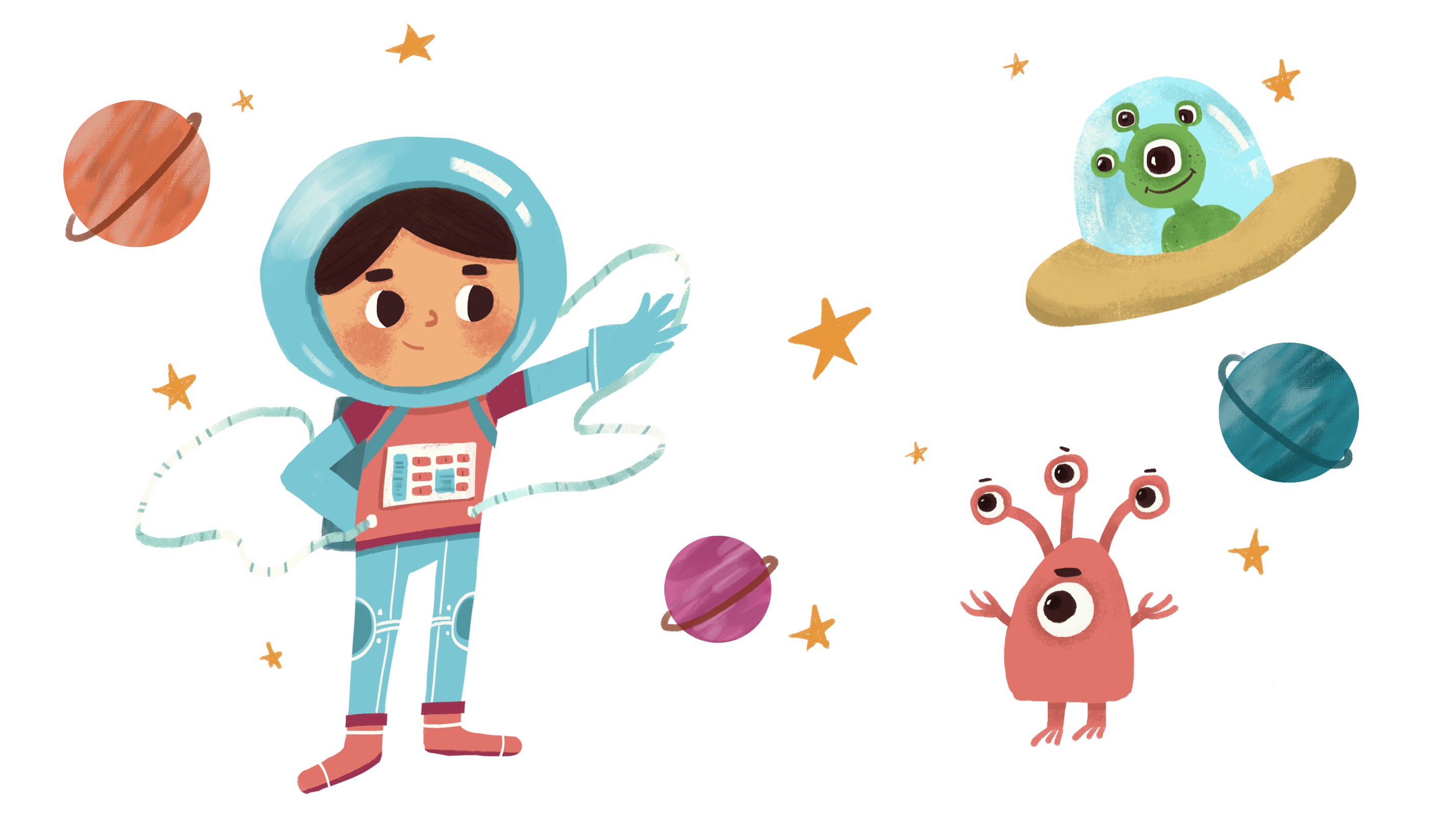 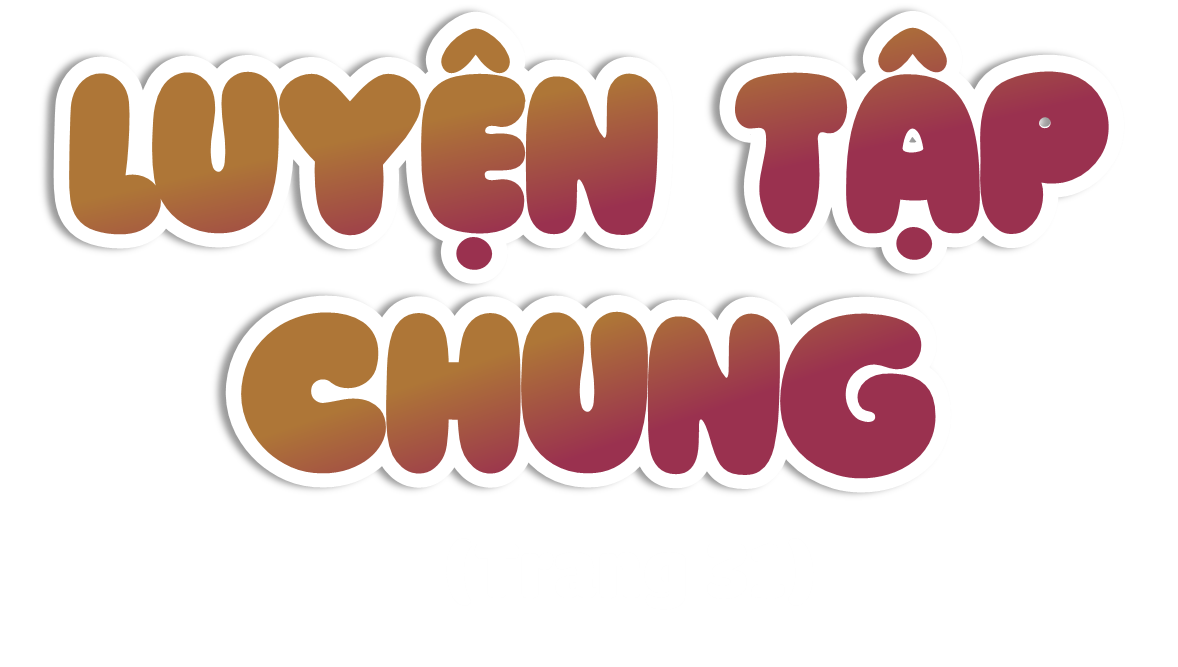 KHỞI ĐỘNG
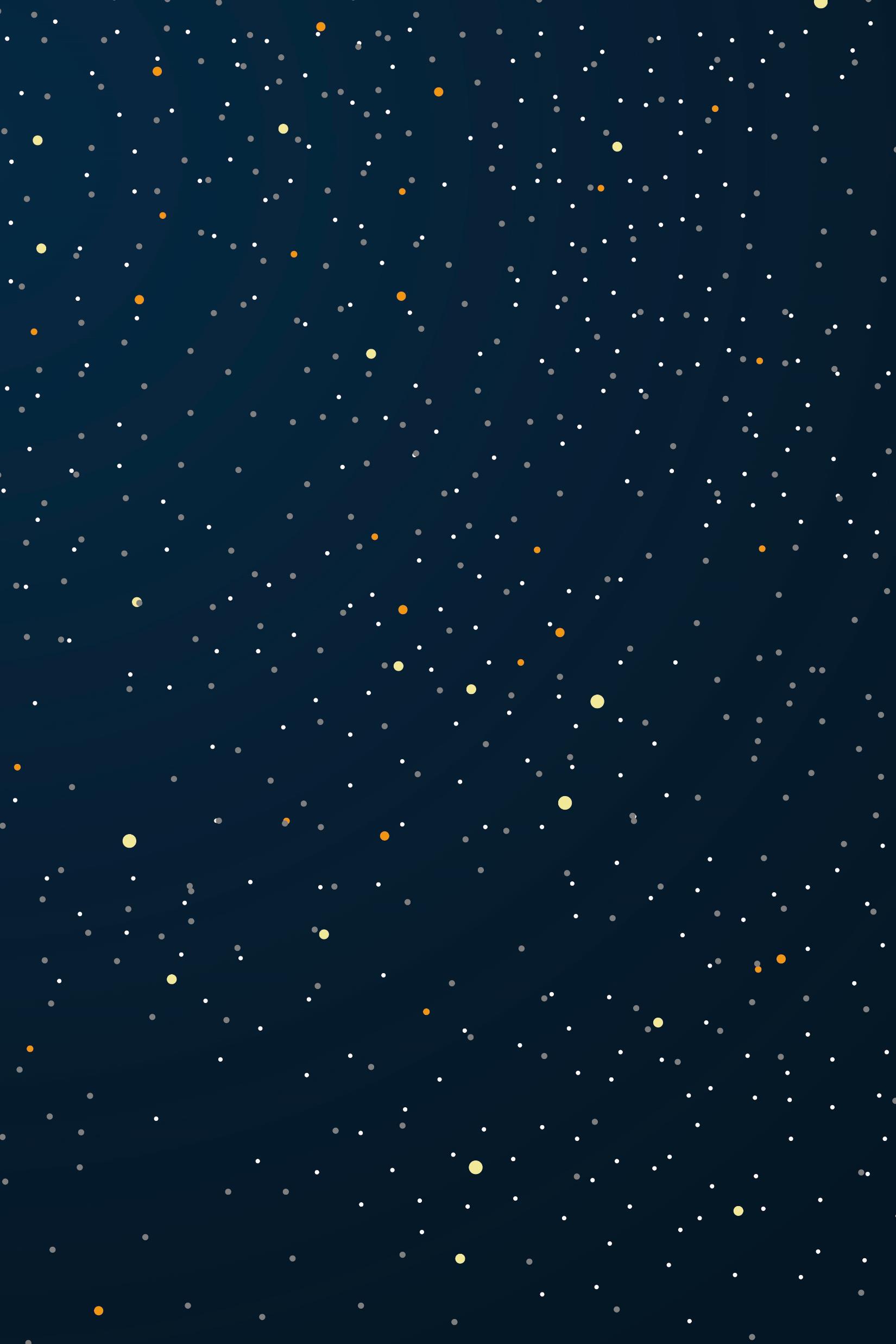 Thực hành tạo góc:
- Chuẩn bị 2 tờ giấy hình tròn, kích thước khác nhau.
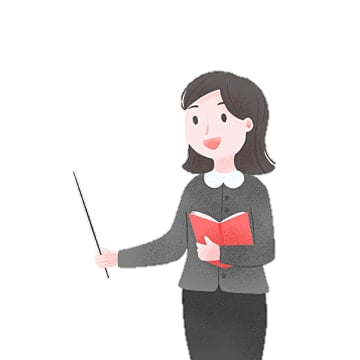 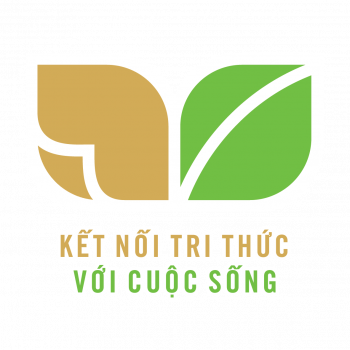 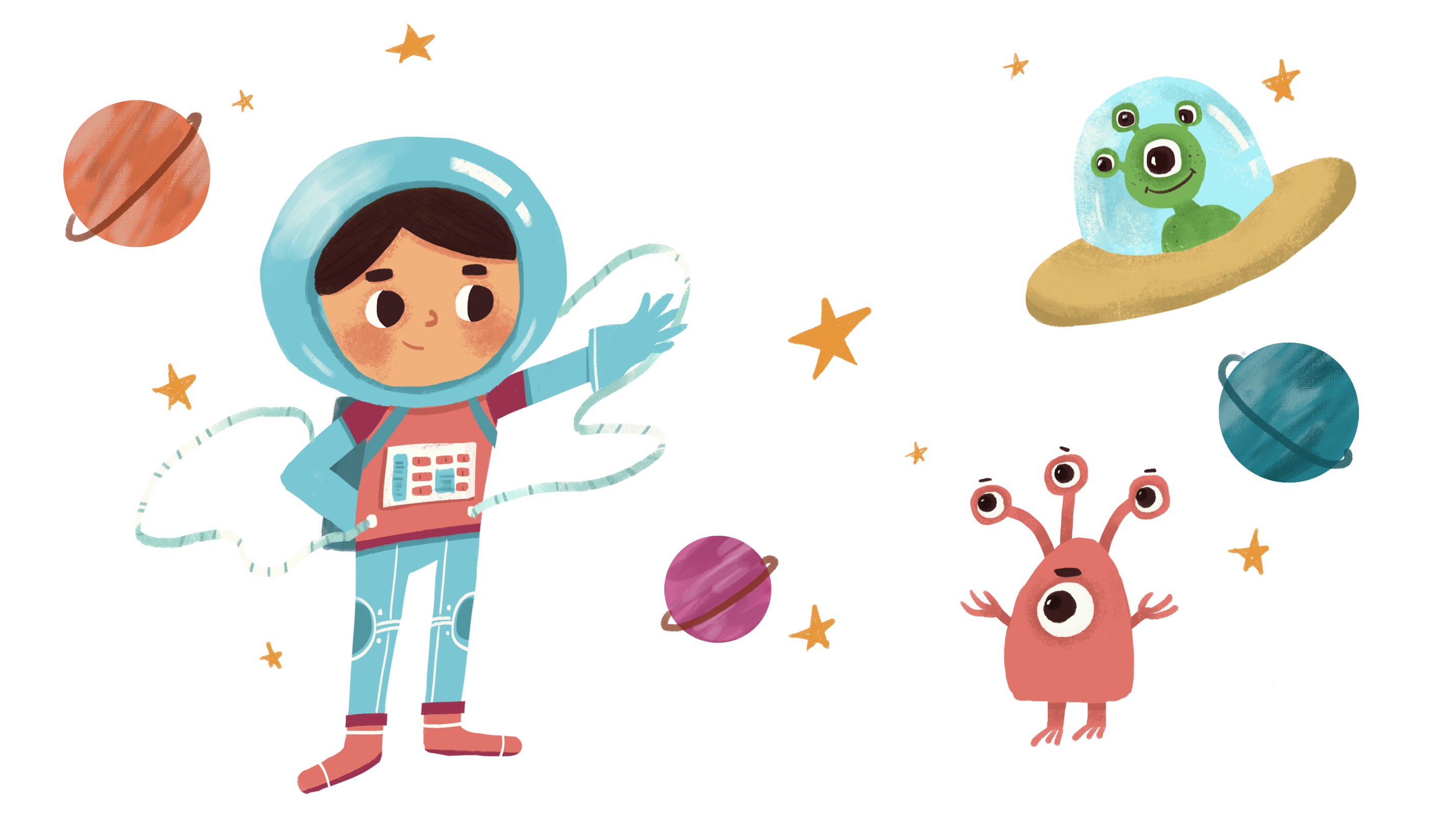 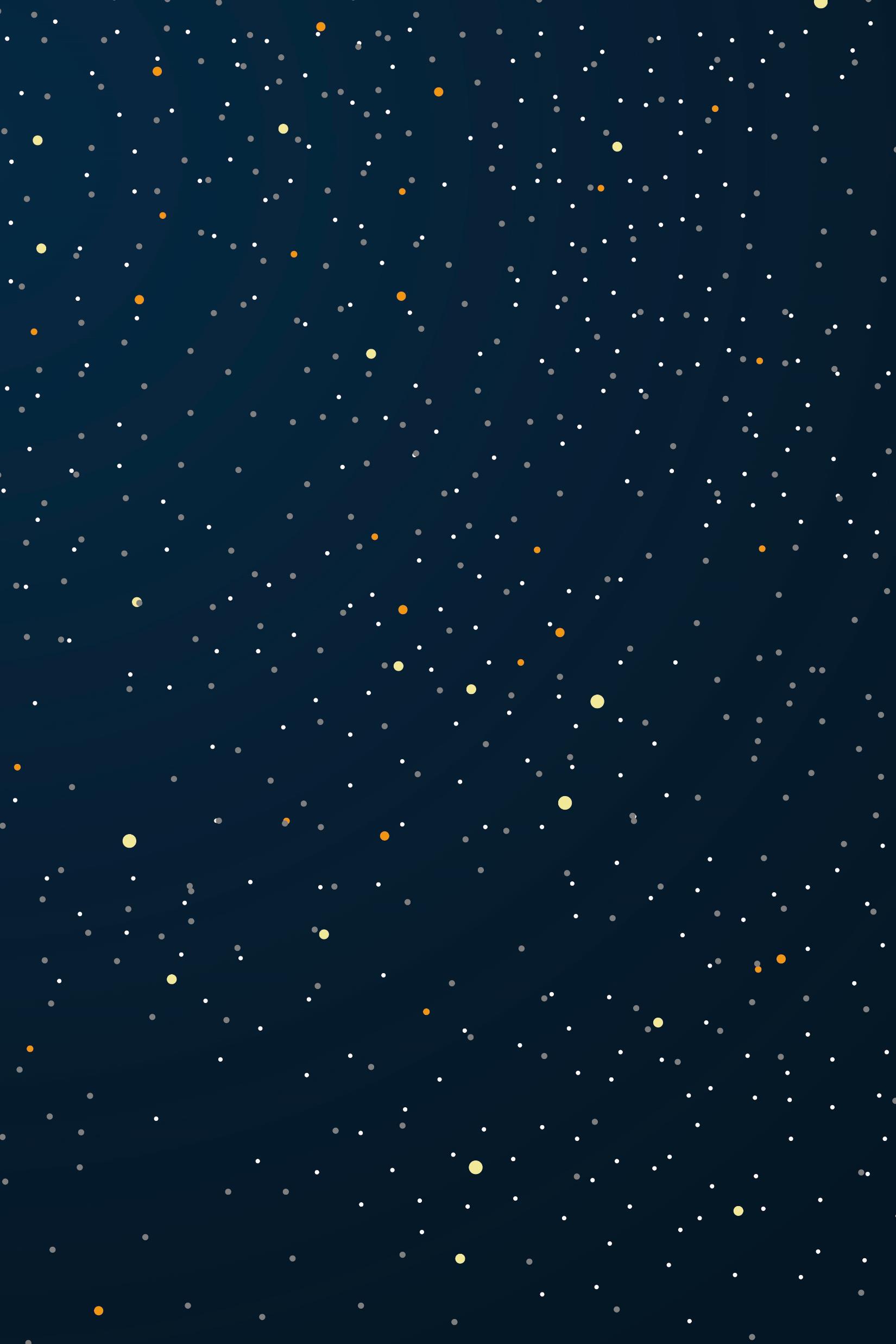 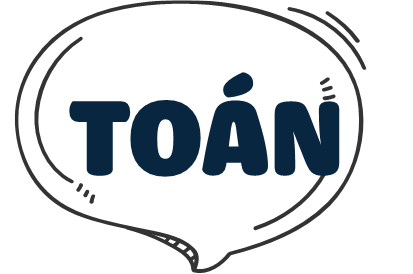 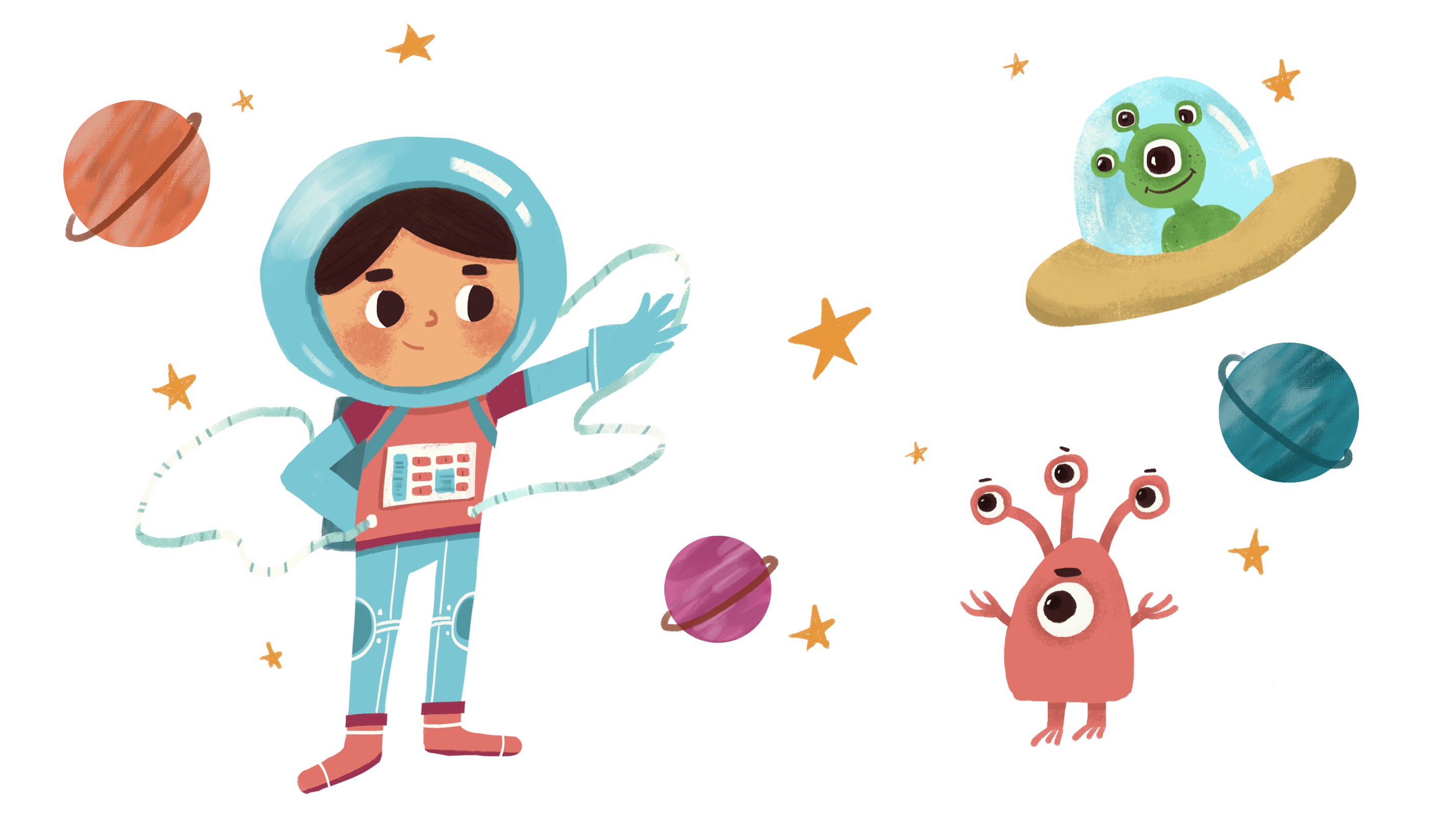 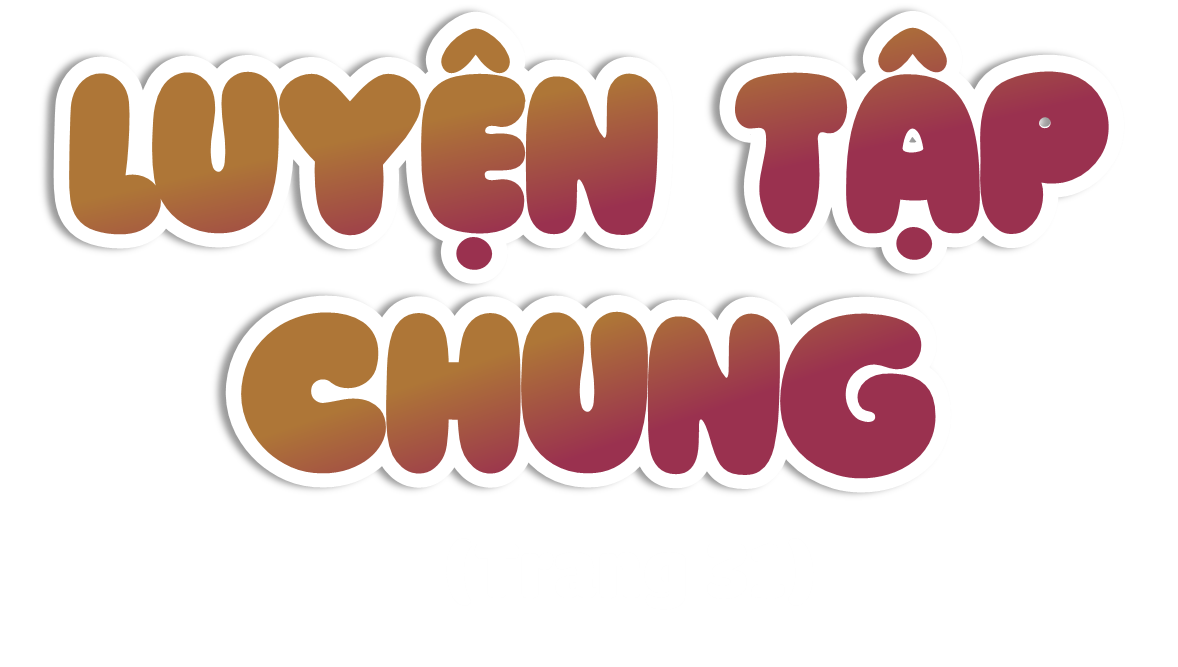 YÊU CẦU CẦN ĐẠT
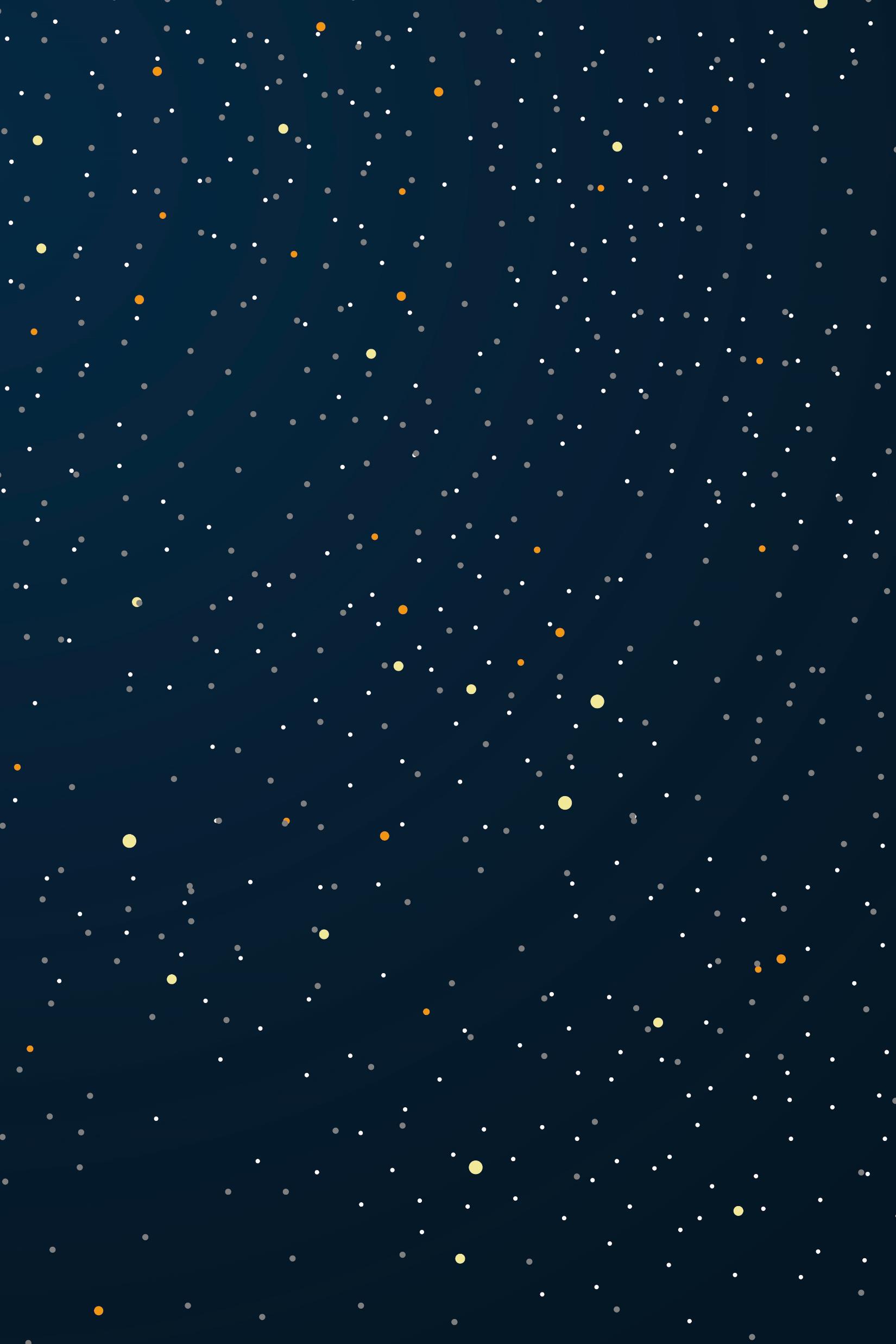 1. Củng cố sử dụng đơn vị góc.
2. Củng nhận biết góc nhọn, góc vuông, góc tù và góc bẹt.
3. Vận dụng giải được các bài tập, bài toán thực tế liên quan đến đơn vị góc và nhận biết góc vuông, góc nhọn, góc tù và góc bẹt.
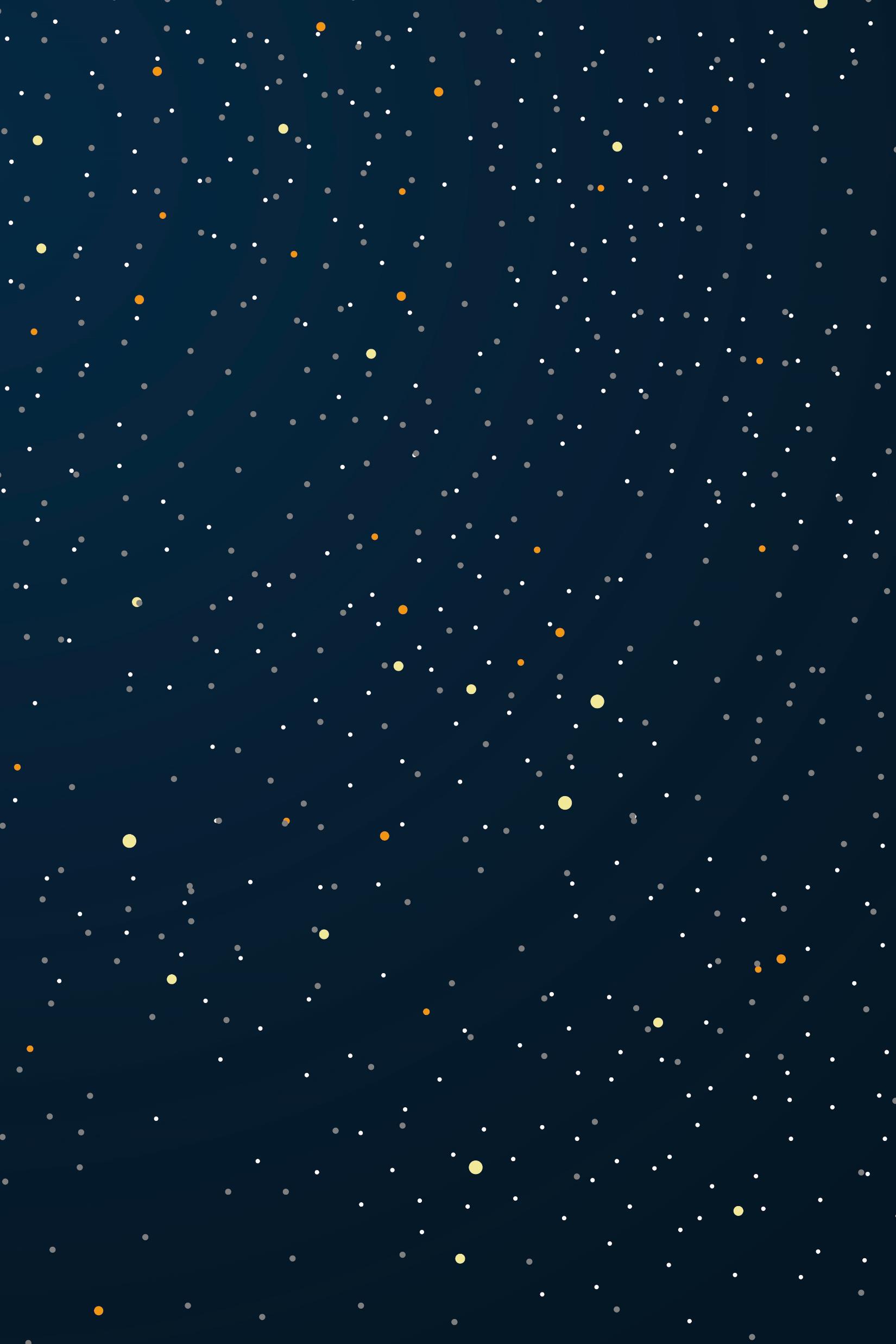 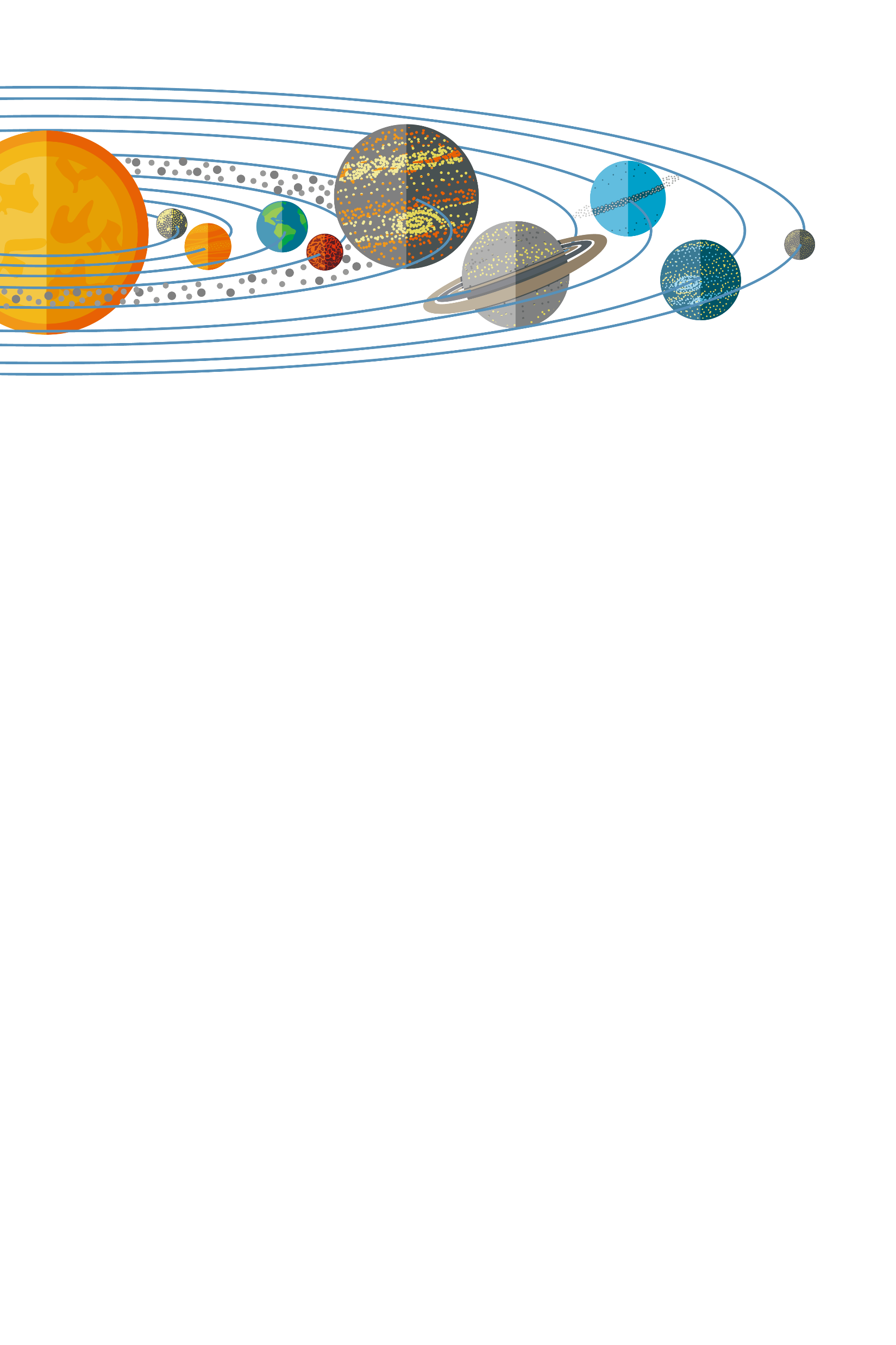 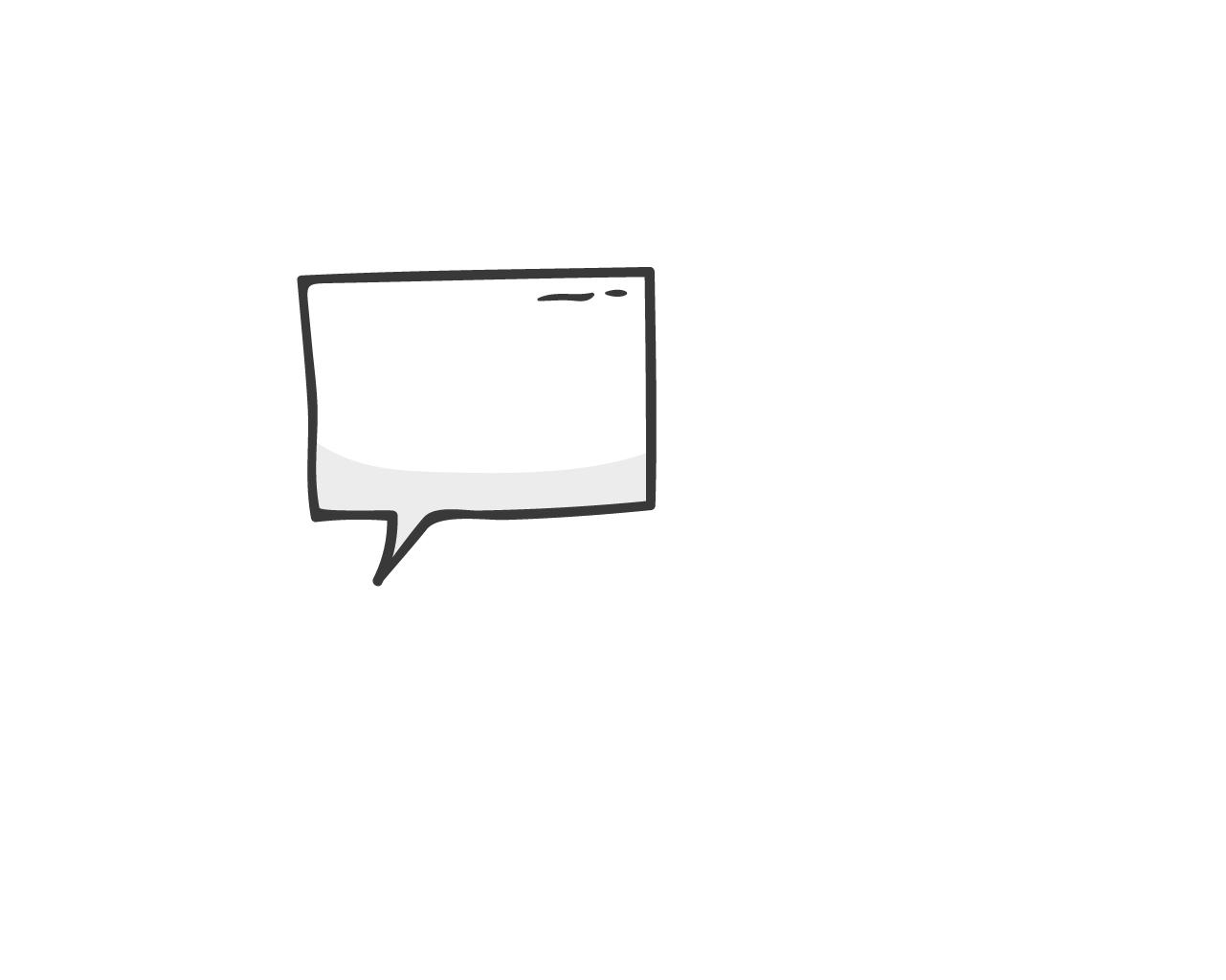 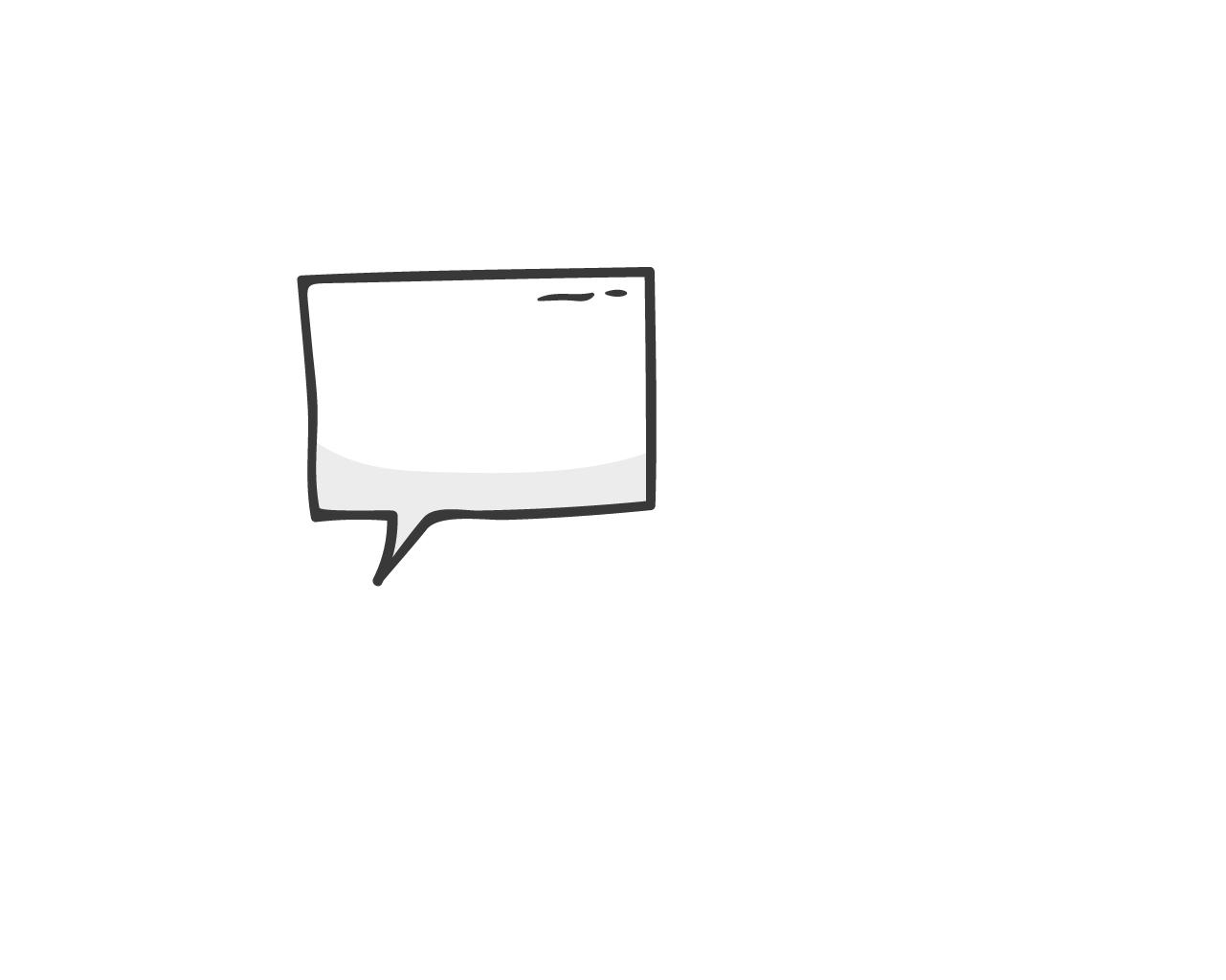 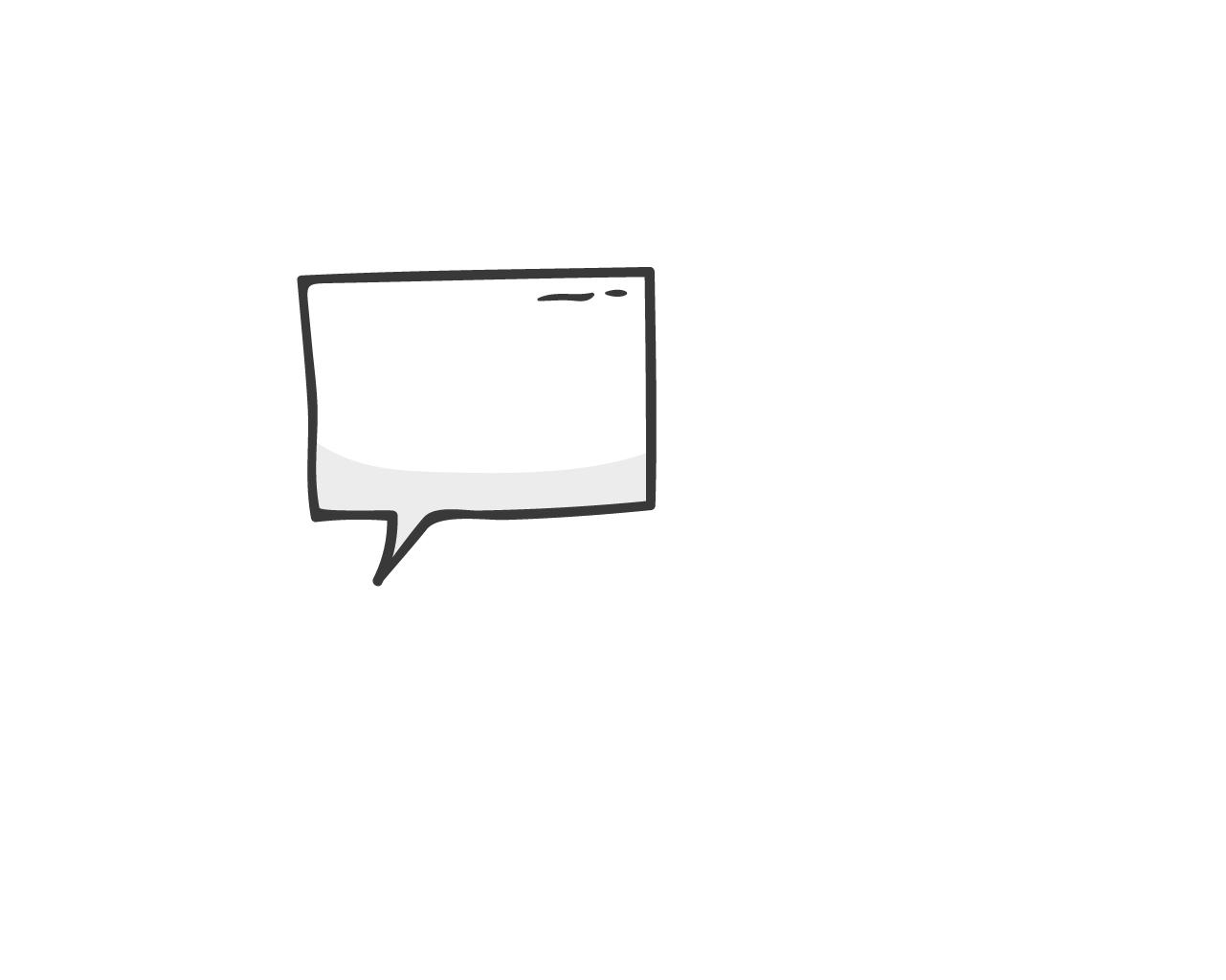 Chặng 2
Chặng 1
Chặng 3
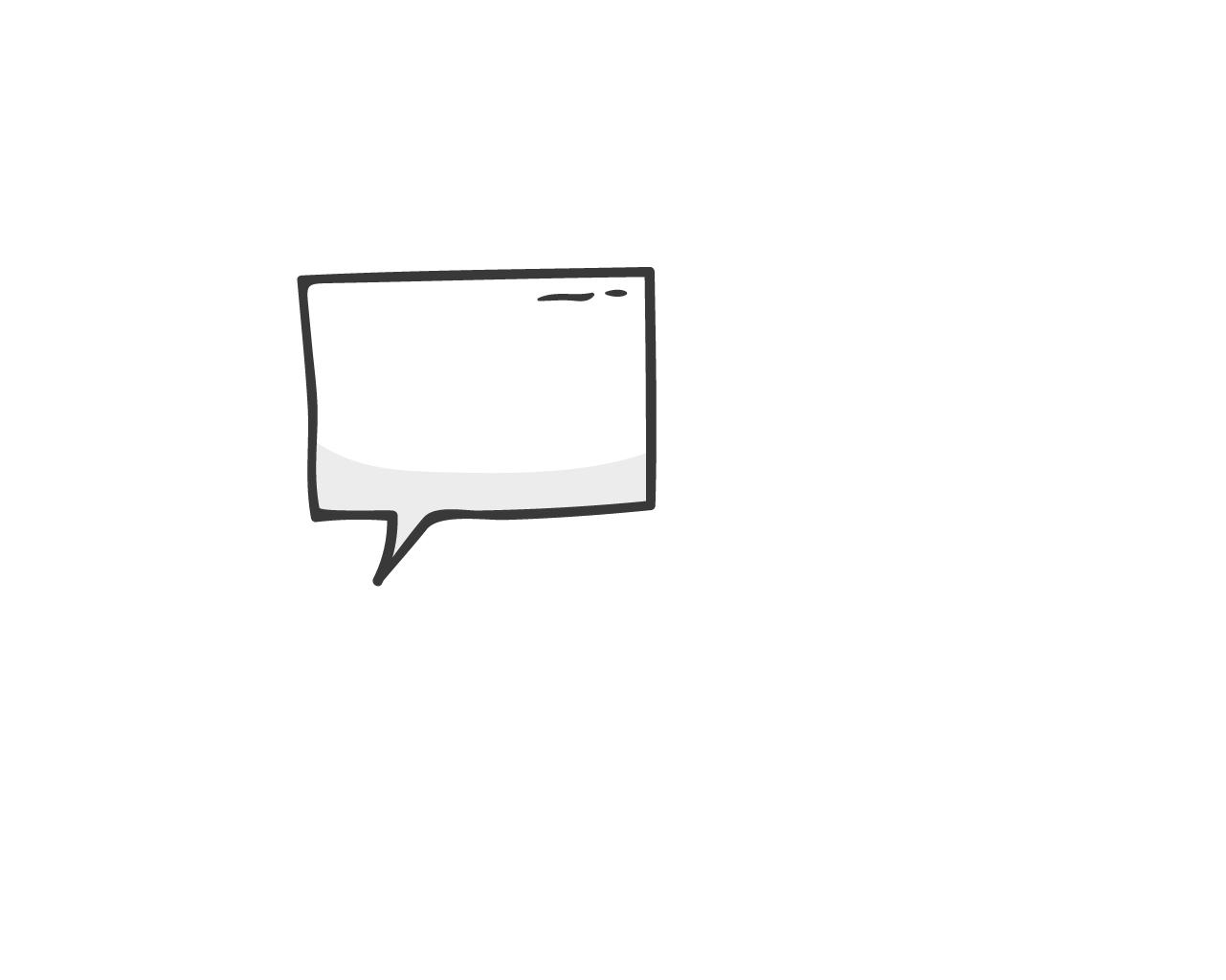 Chặng 4
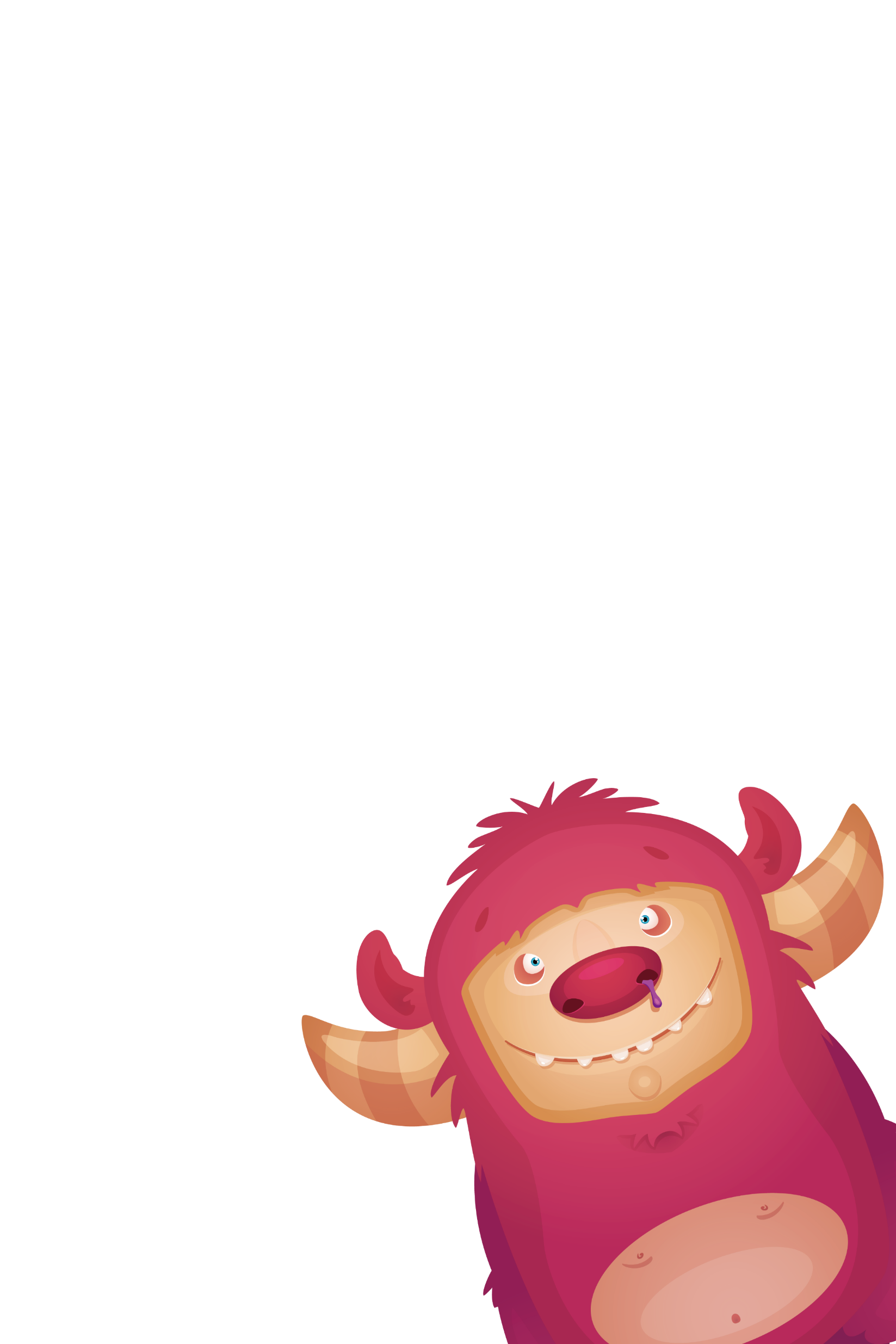 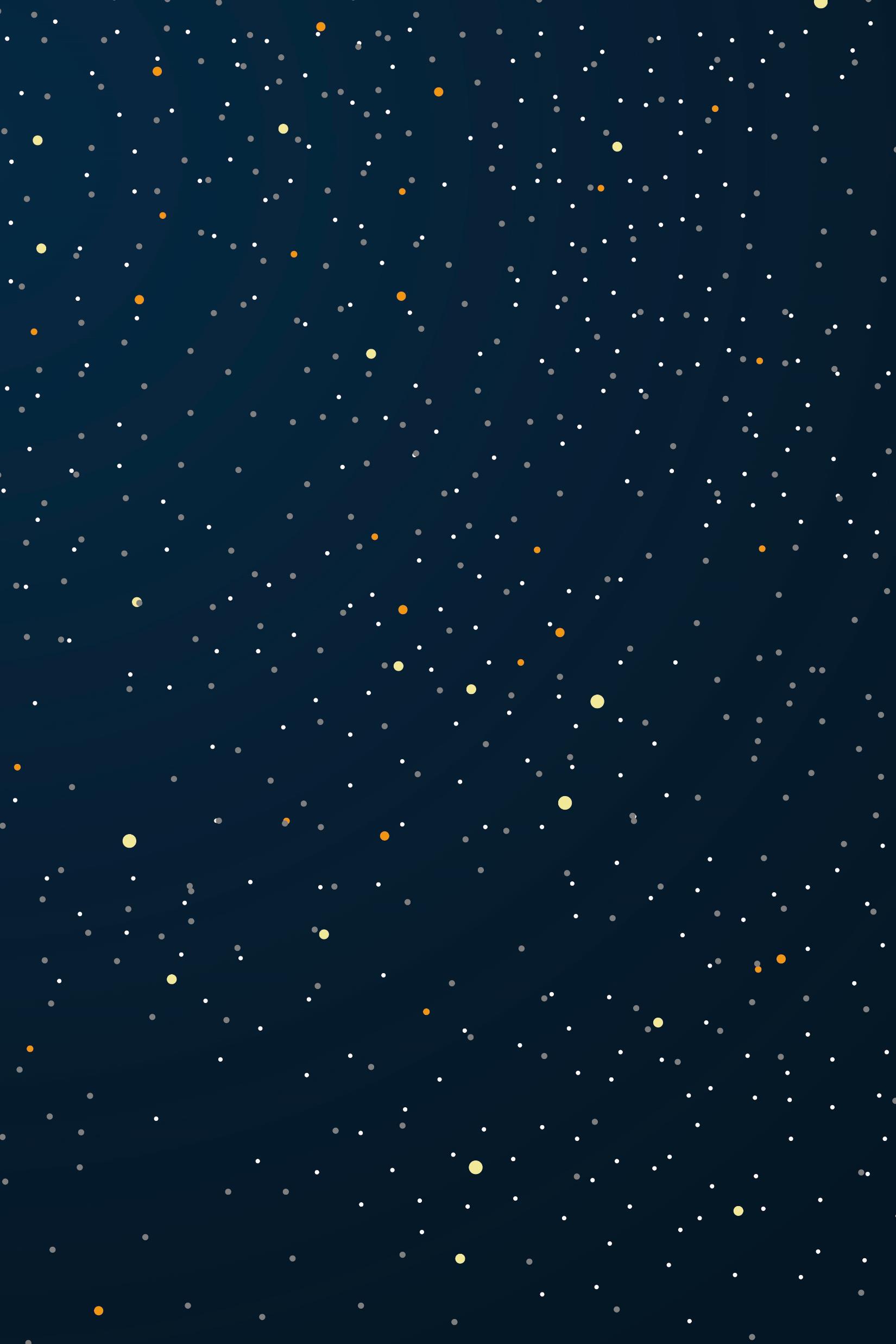 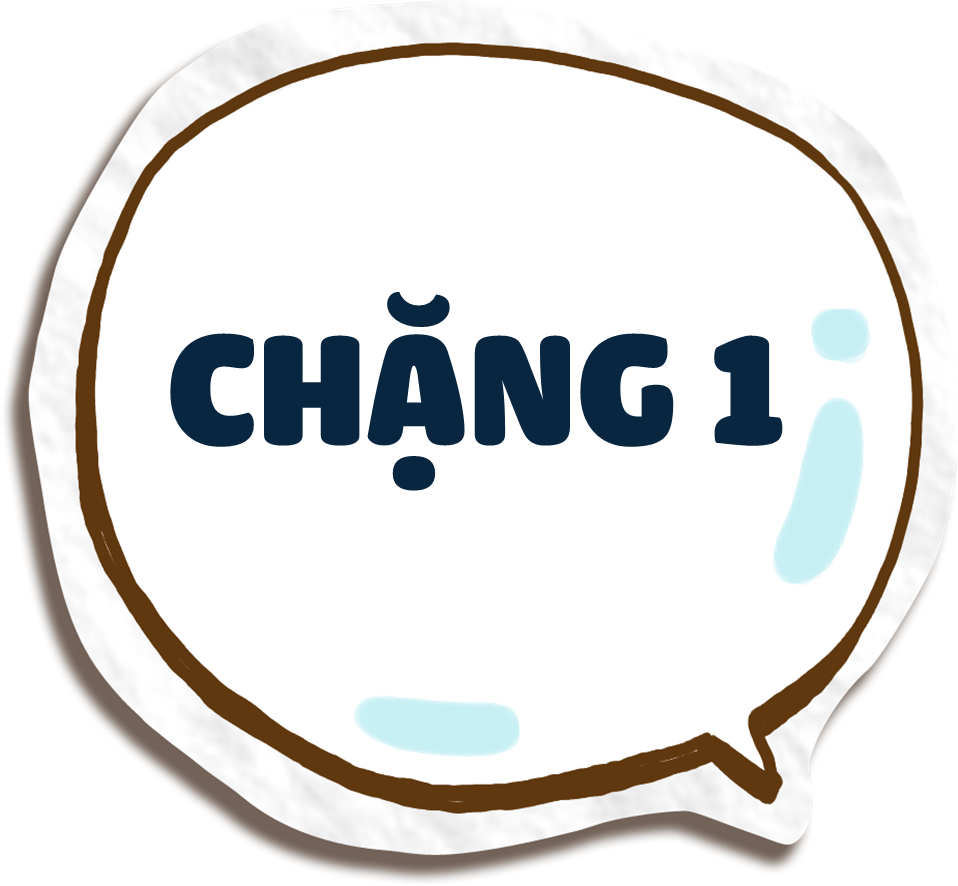 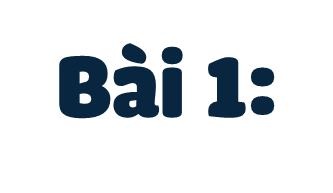 Đo rồi nêu số đo của các góc sau:
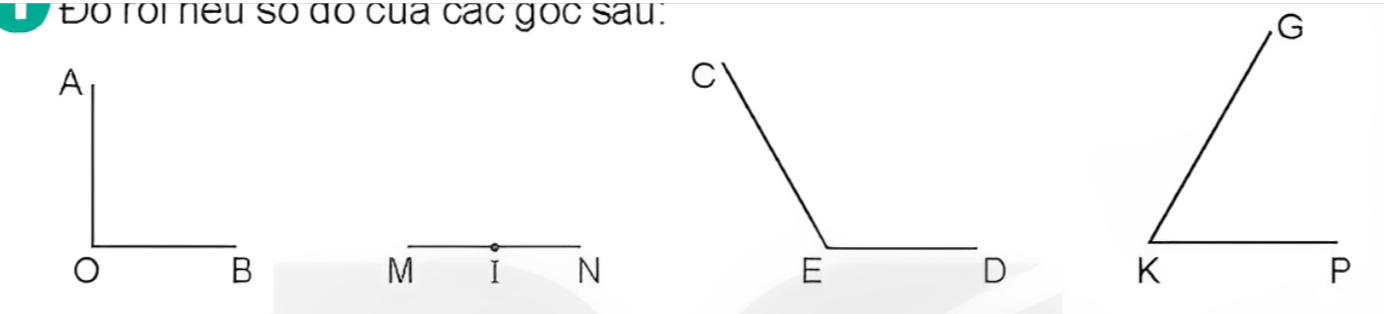 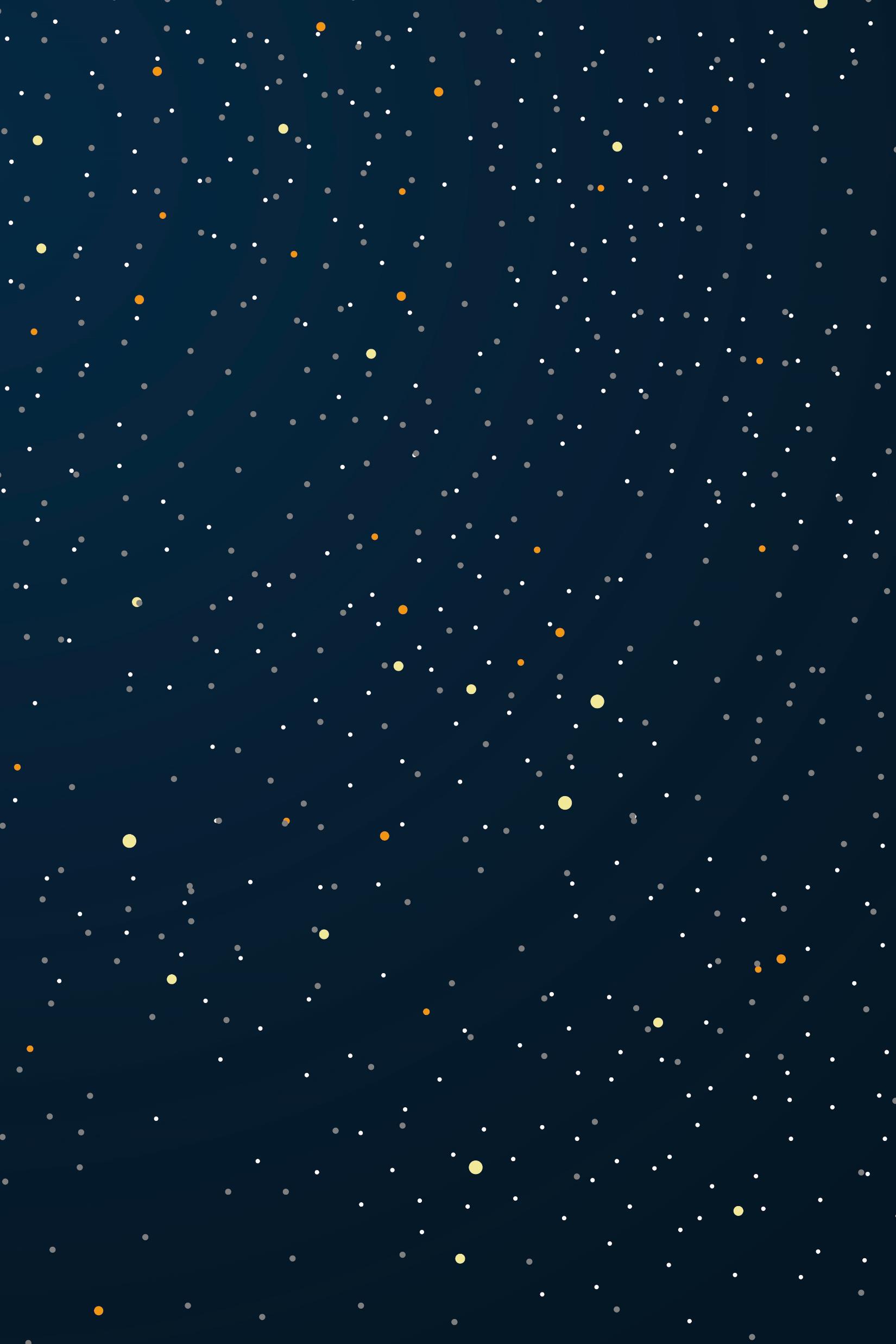 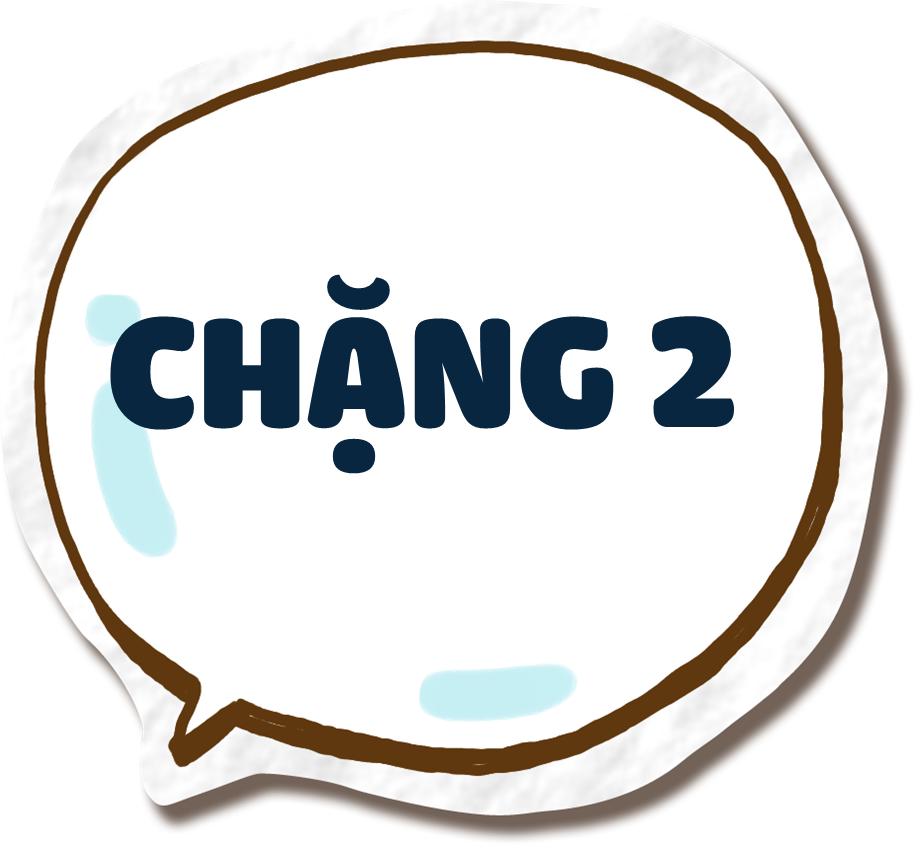 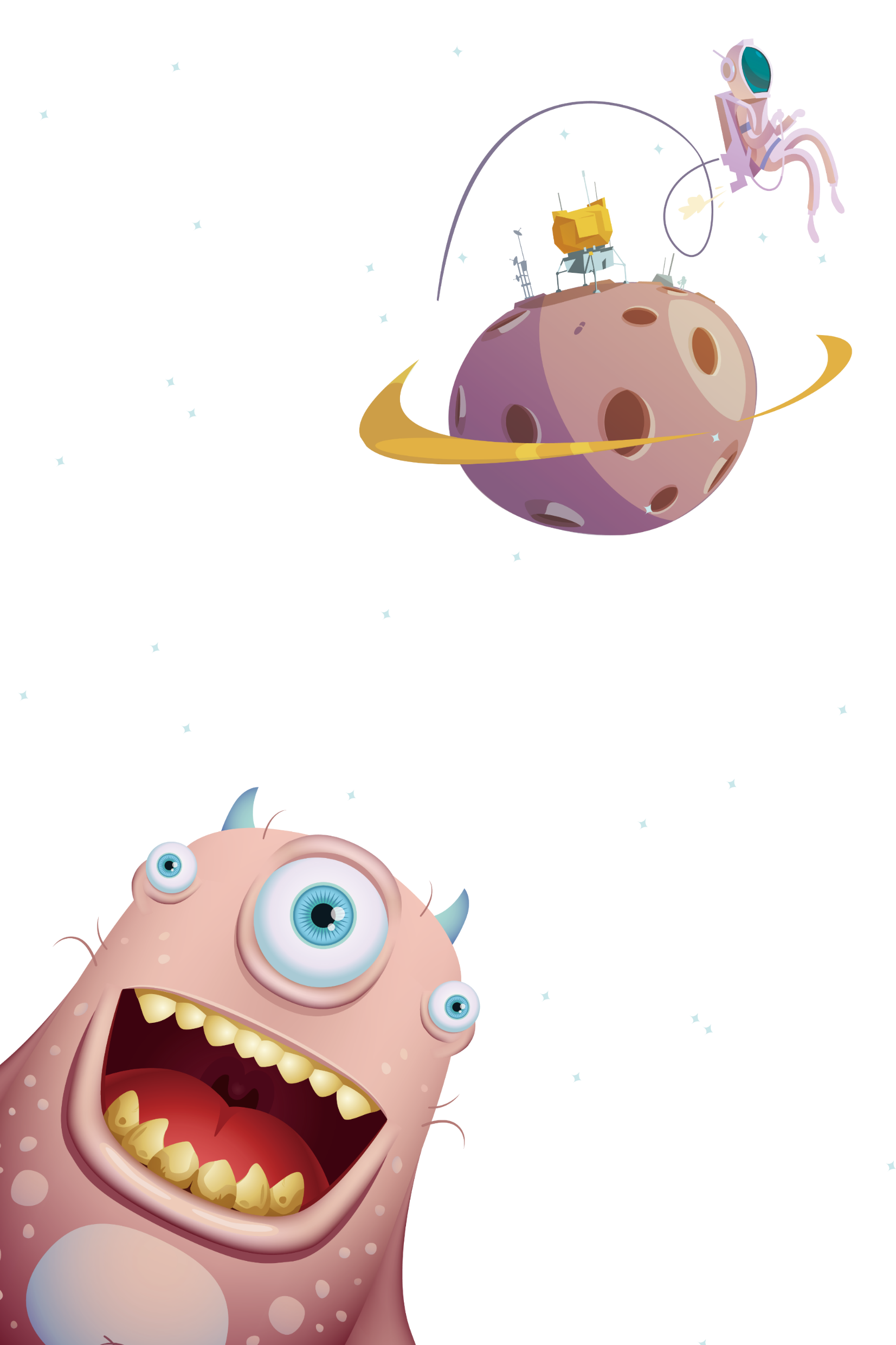 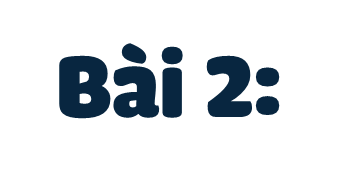 Dùng thước đo góc để tìm số đo của các góc
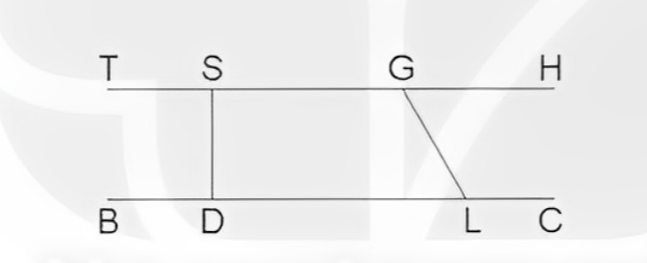 b) Góc đỉnh D, cạnh DS, DL.
a) Góc đỉnh S, cạnh ST, SD.
b) Góc đỉnh L, cạnh LG, LC.
c) Góc đỉnh G, cạnh GS, GL.
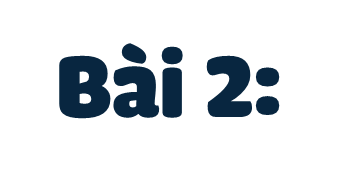 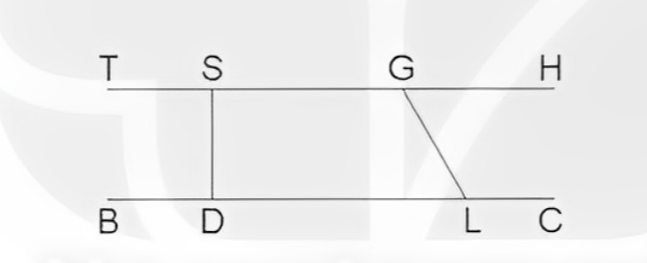 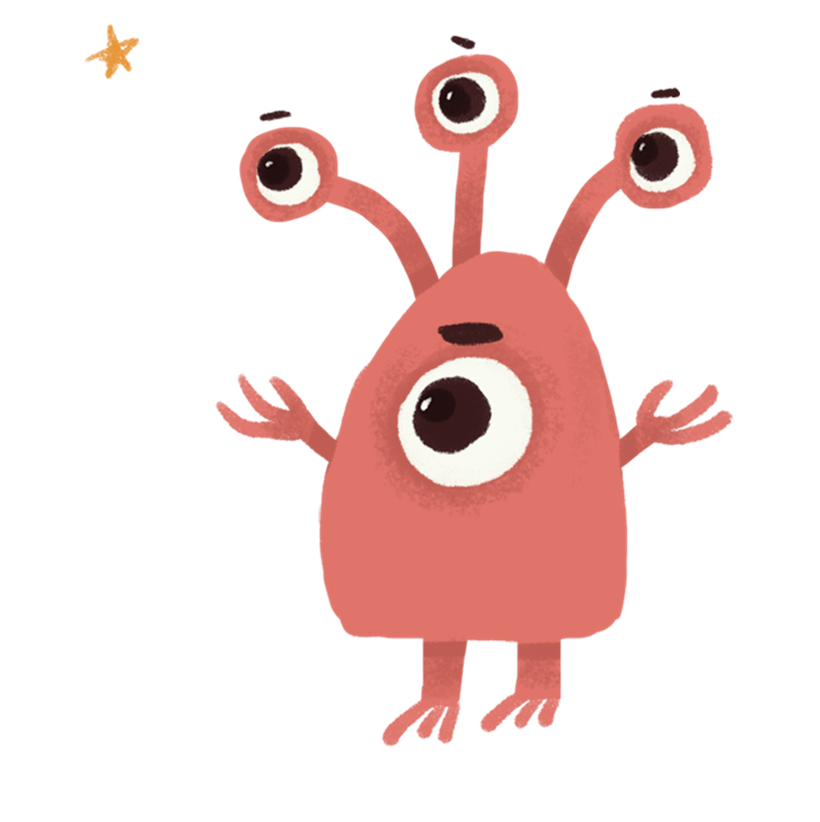 a) Góc đỉnh S, cạnh ST, SD.
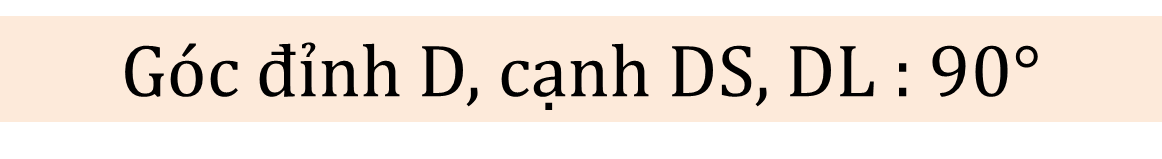 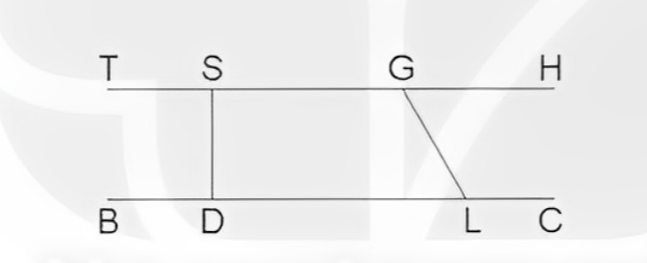 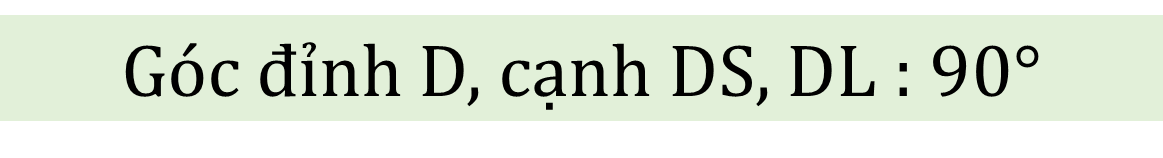 b) Góc đỉnh D, cạnh DS, DL.
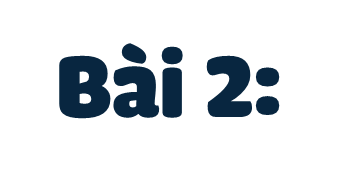 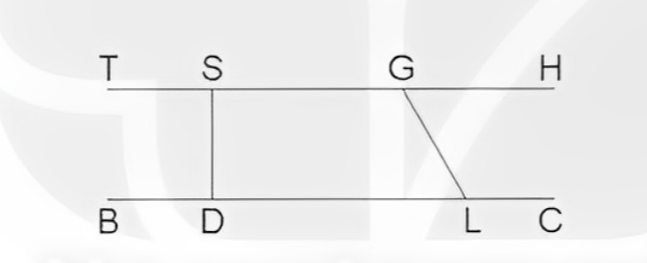 c) Góc đỉnh G, cạnh GS, GL.
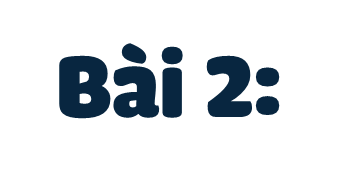 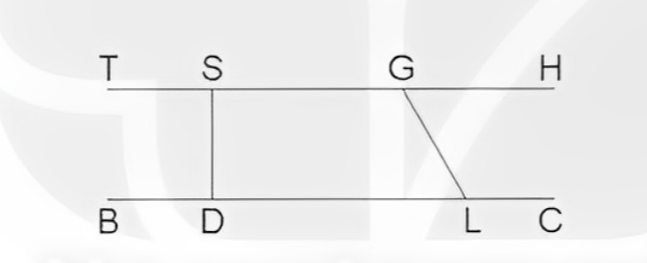 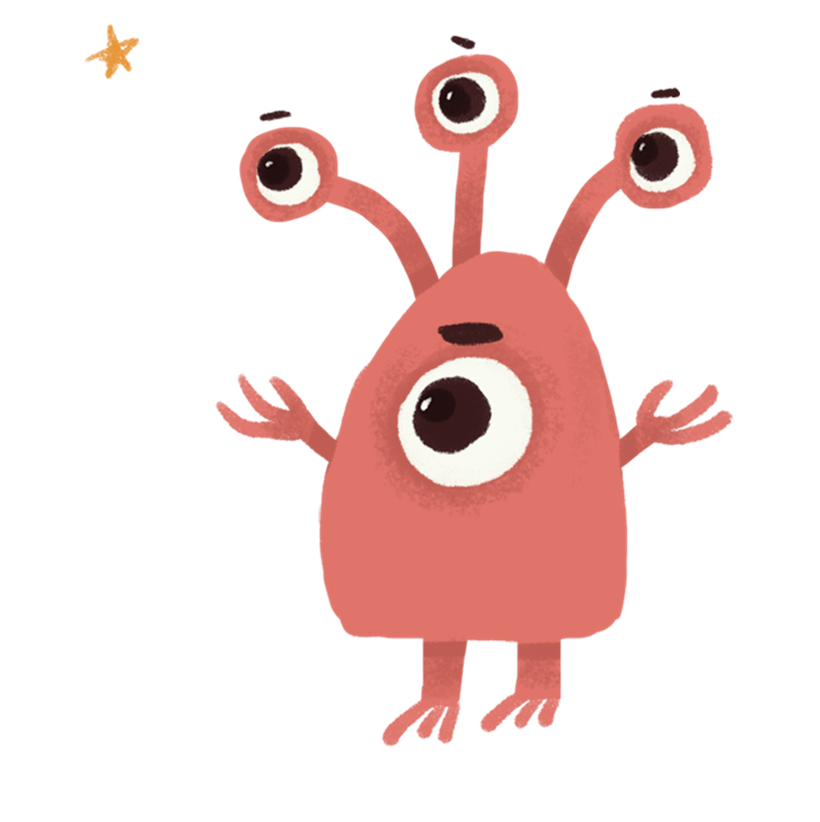 d) Góc đỉnh L, cạnh LG, LC.
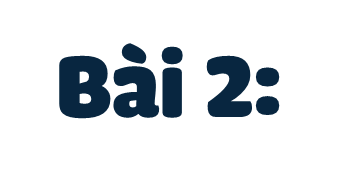 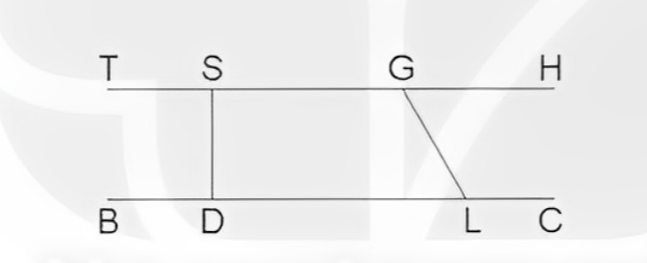 Hai đường thẳng TH và BC song song với nhau, cặp góc của a và b là cặp góc so le trong của hai đường thẳng này nên bằng nhau.
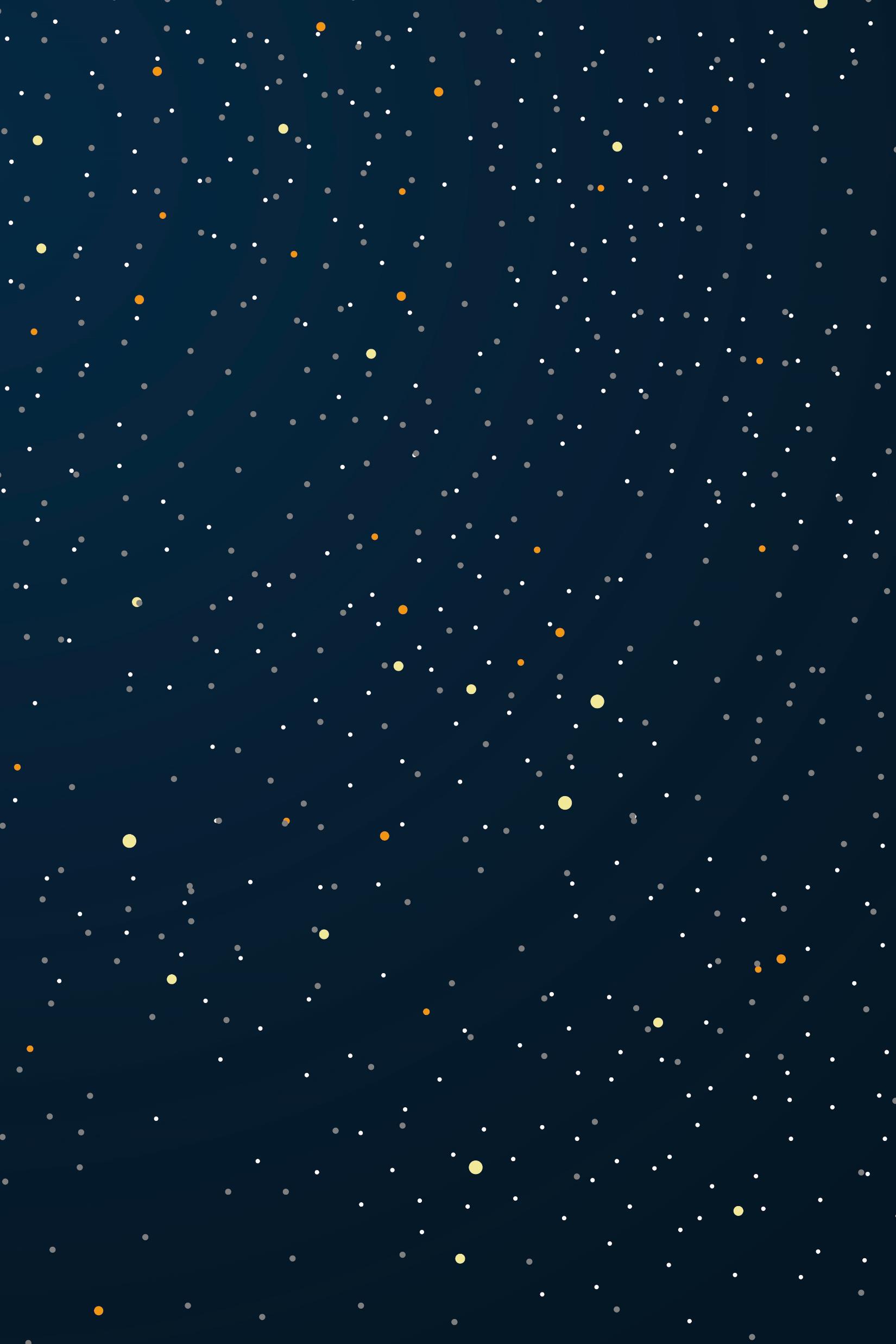 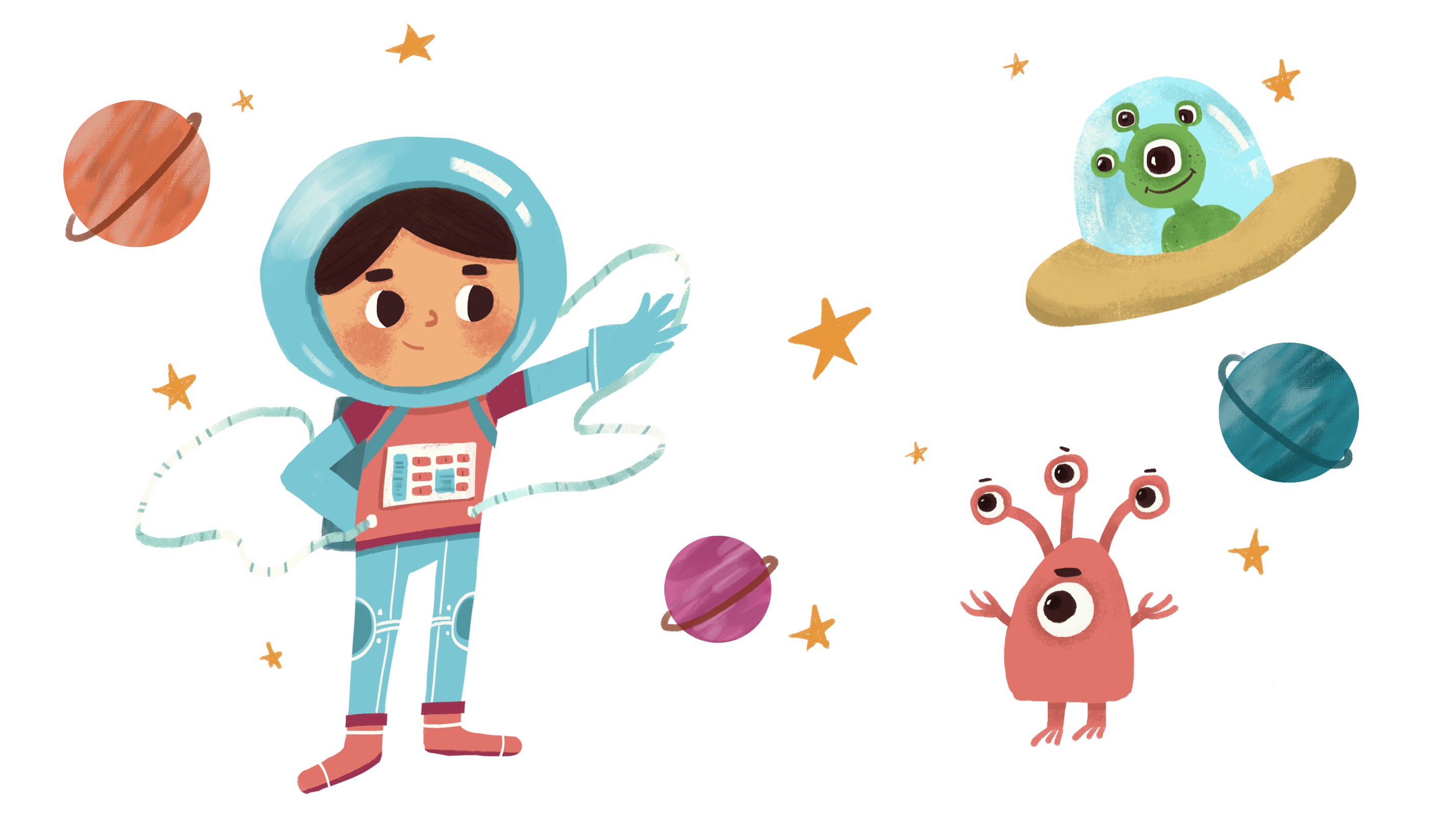 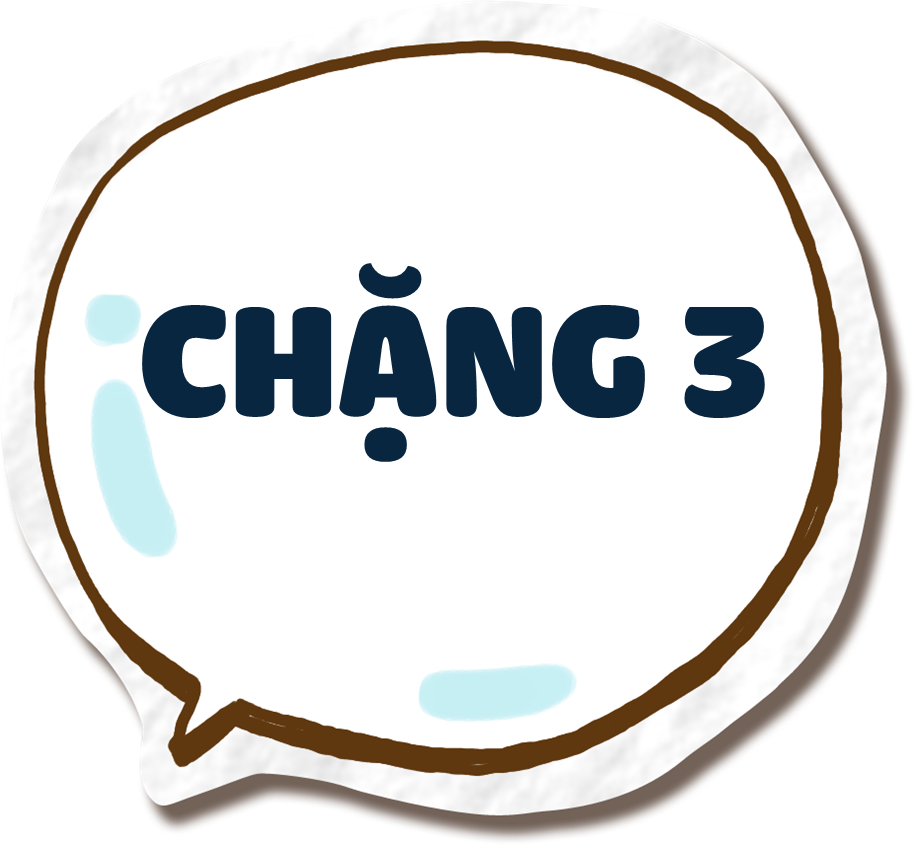 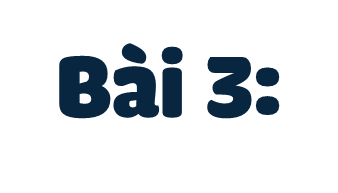 Chọn câu trả lời đúng.
Bạn Rô-bốt vẽ góc đỉnh O; cạnh OM, ON có số đo 30° và góc đỉnh O; cạnh ON, OP có số đo 90° để tạo thành góc đỉnh O; cạnh OM, OP. Hỏi hình nào sau đây là hình Rô-bốt đã vẽ?
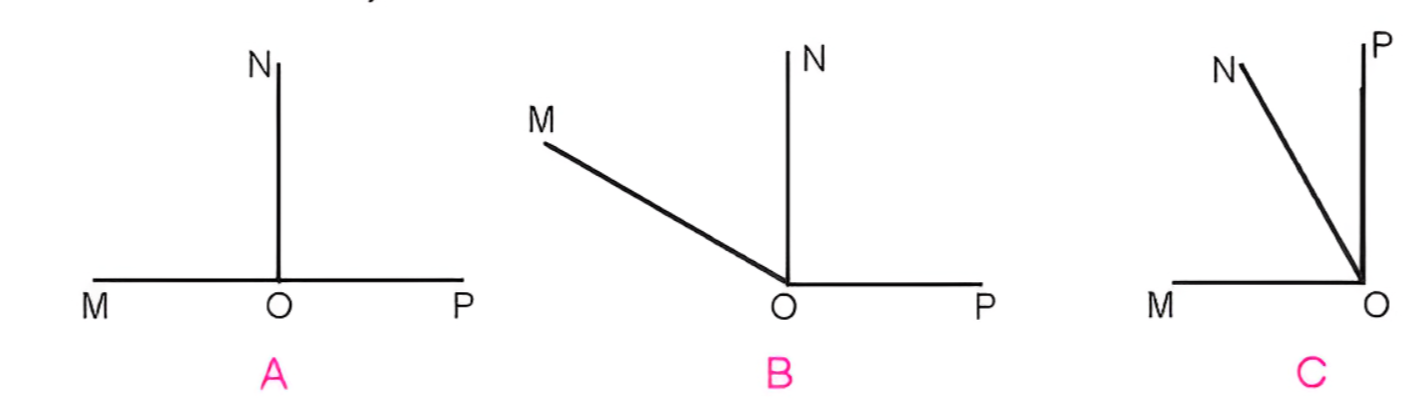 Bạn Rô-bốt vẽ góc đỉnh O; cạnh OM, ON có số đo 30° và góc đỉnh O; cạnh ON, OP có số đo 90° để tạo thành góc đỉnh O; cạnh OM, OP. Hỏi hình nào sau đây là hình Rô-bốt đã vẽ?
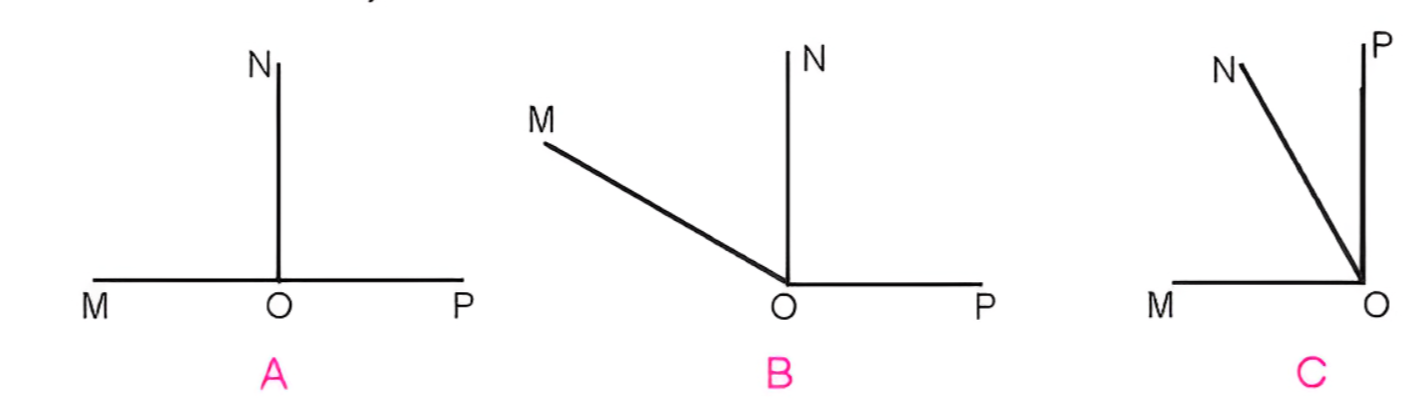 Vậy hình A có tổng số đo các góc là 180°
90°
90°
Bạn Rô-bốt vẽ góc đỉnh O; cạnh OM, ON có số đo 30° và góc đỉnh O; cạnh ON, OP có số đo 90° để tạo thành góc đỉnh O; cạnh OM, OP. Hỏi hình nào sau đây là hình Rô-bốt đã vẽ?
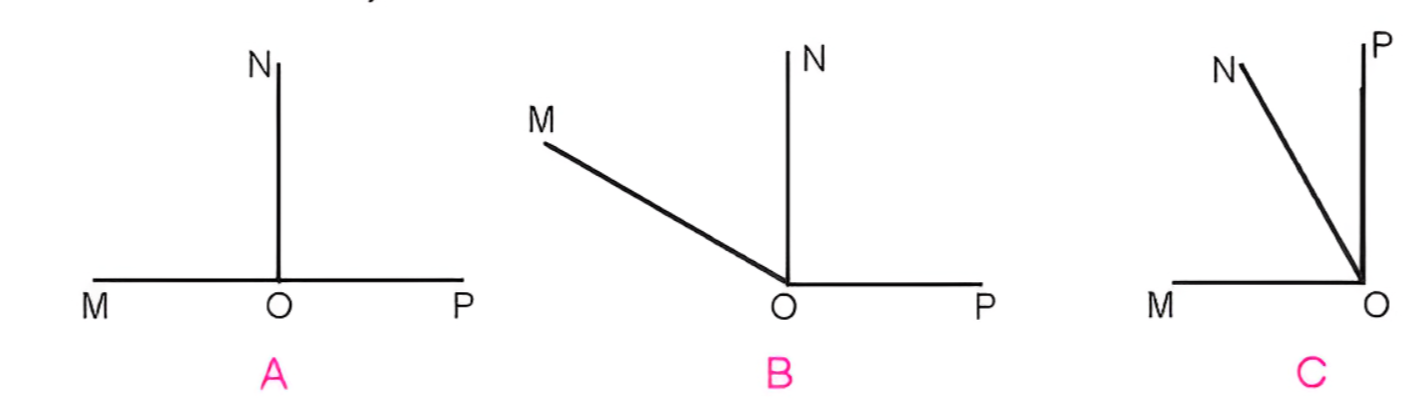 Vậy hình B có tổng số đo các góc là 120°
30°
90°
Bạn Rô-bốt vẽ góc đỉnh O; cạnh OM, ON có số đo 30° và góc đỉnh O; cạnh ON, OP có số đo 90° để tạo thành góc đỉnh O; cạnh OM, OP. Hỏi hình nào sau đây là hình Rô-bốt đã vẽ?
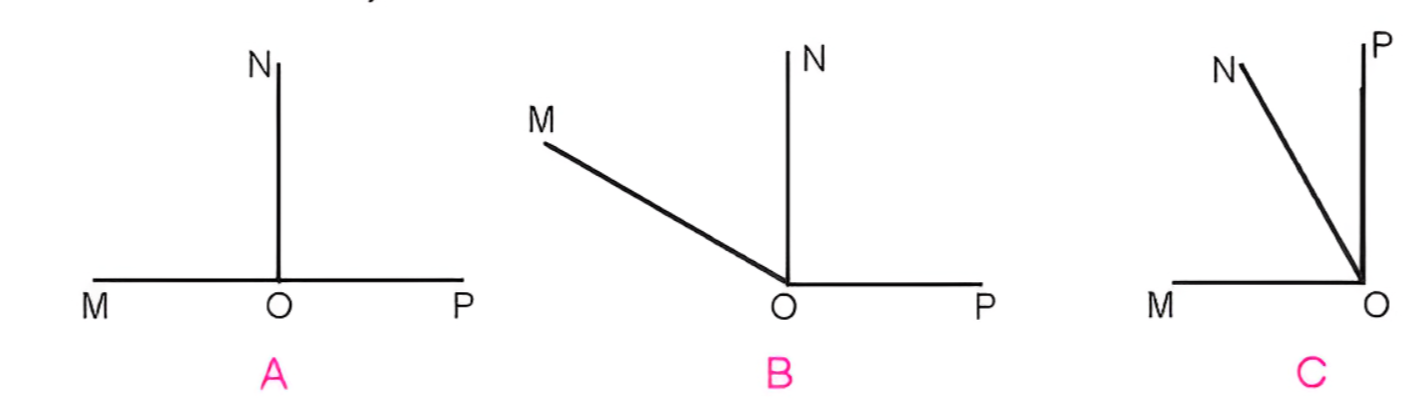 Vậy hình C có tổng số đo các góc là 90°
30°
60°
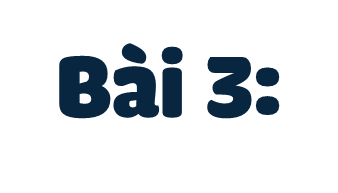 Chọn câu trả lời đúng.
Bạn Rô-bốt vẽ góc đỉnh O; cạnh OM, ON có số đo 30° và góc đỉnh O; cạnh ON, OP có số đo 90° để tạo thành góc đỉnh O; cạnh OM, OP. Hỏi hình nào sau đây là hình Rô-bốt đã vẽ?
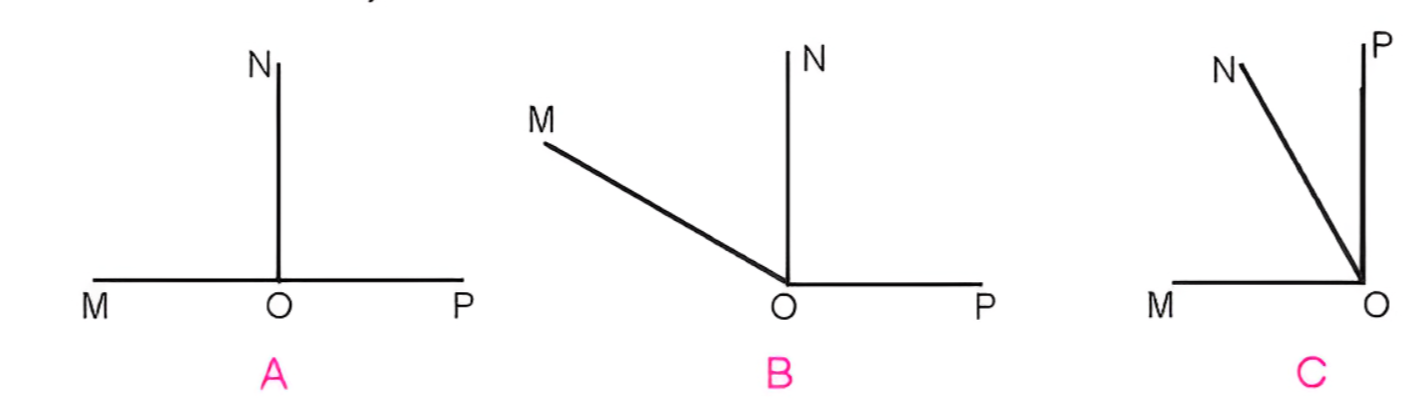 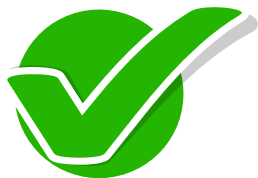 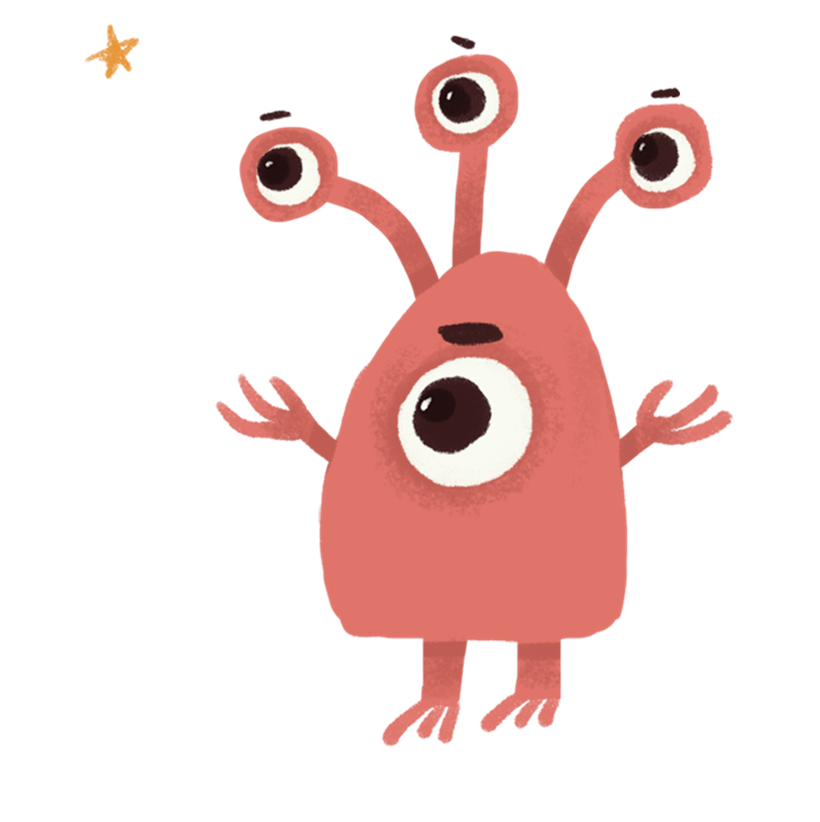 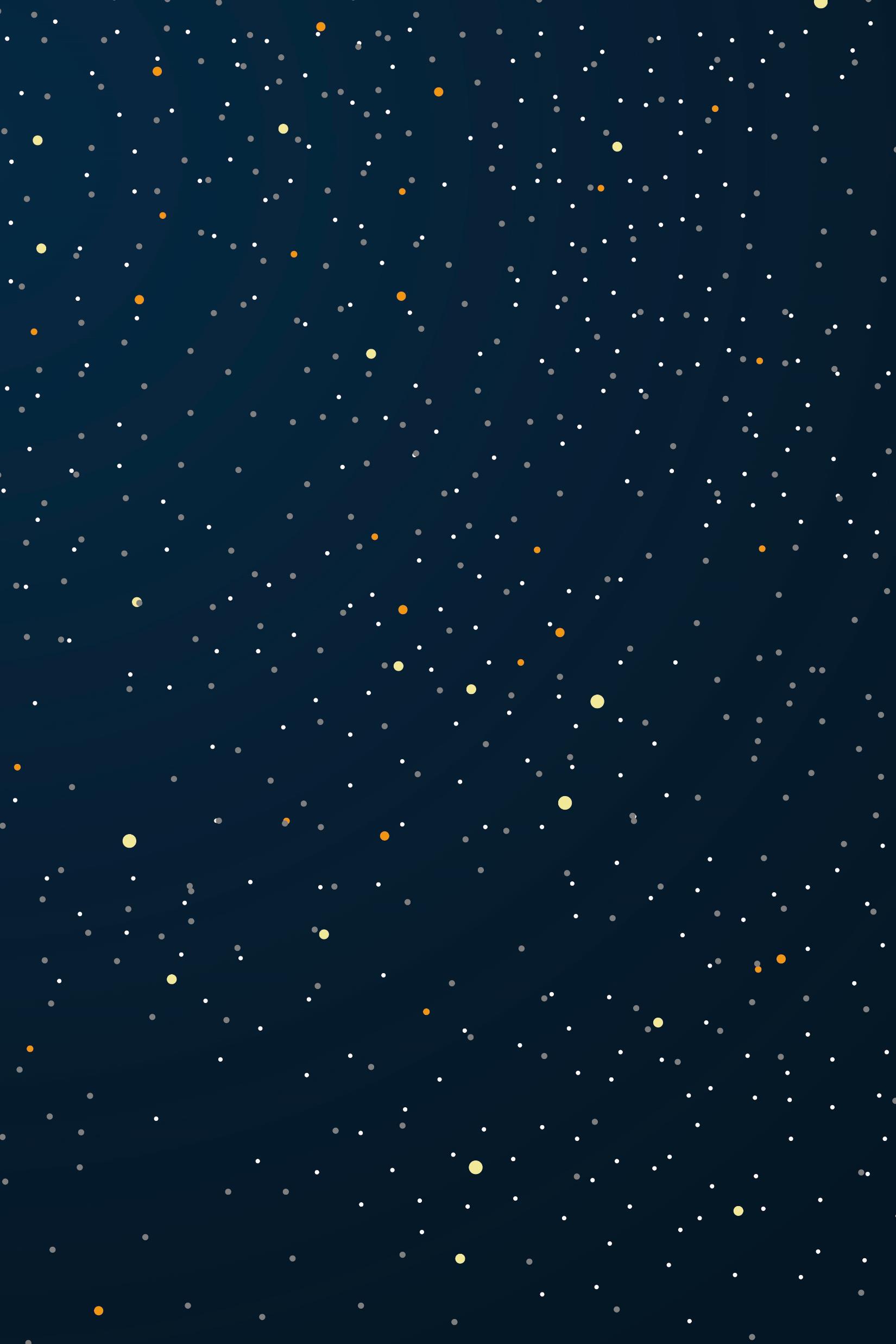 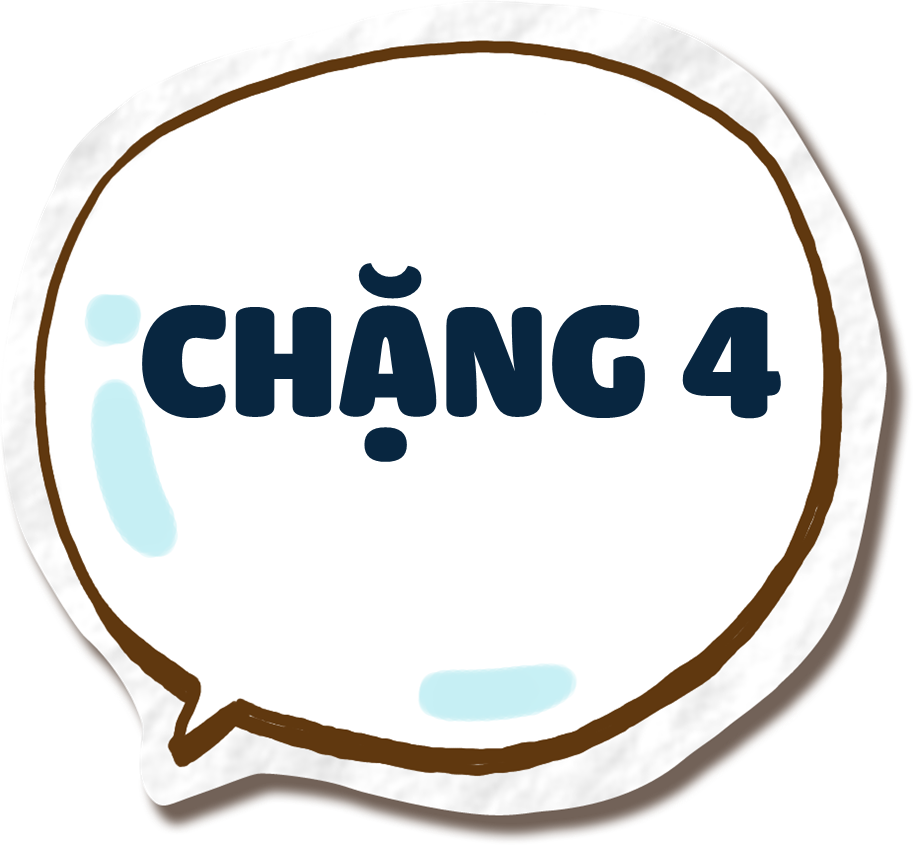 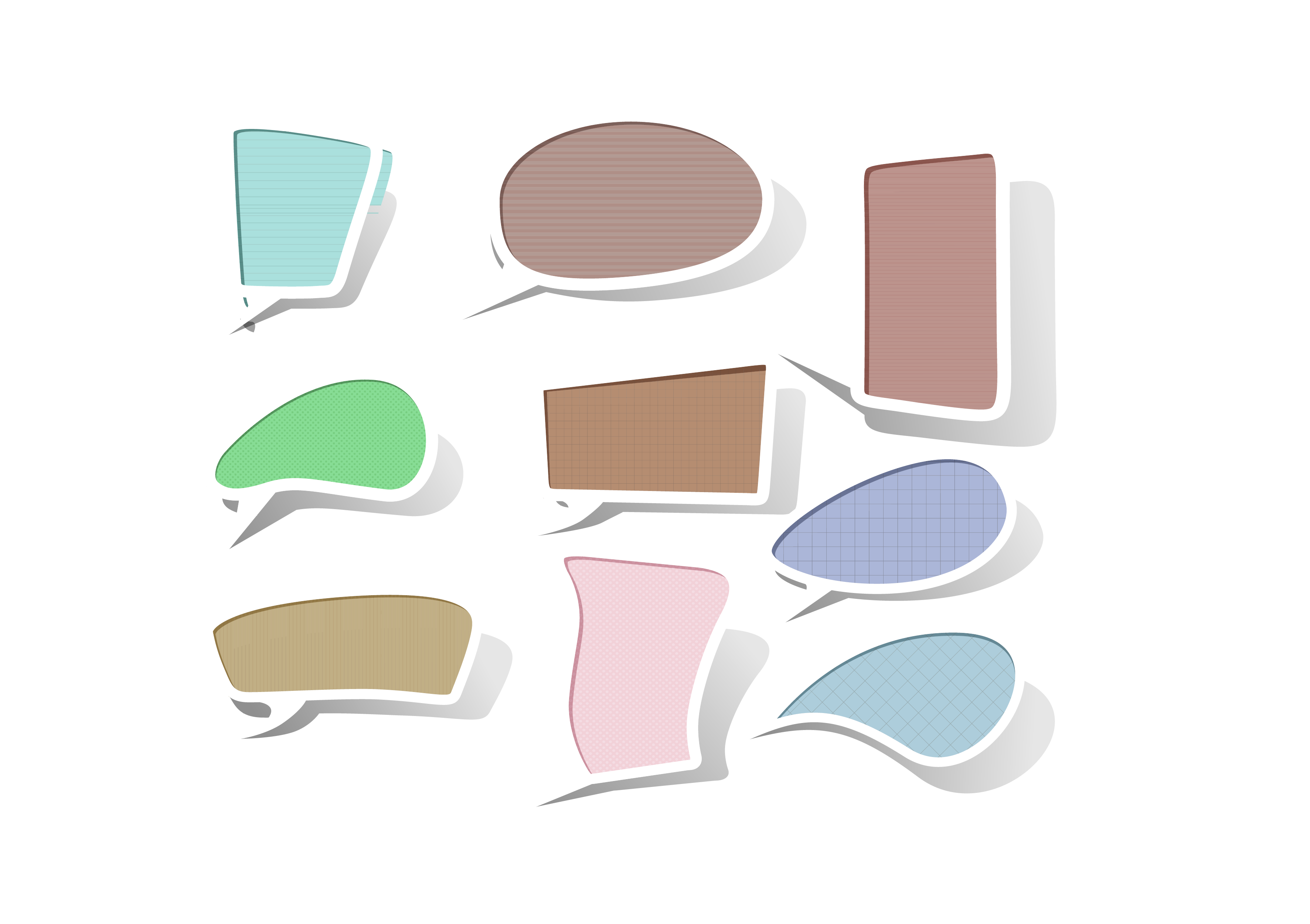 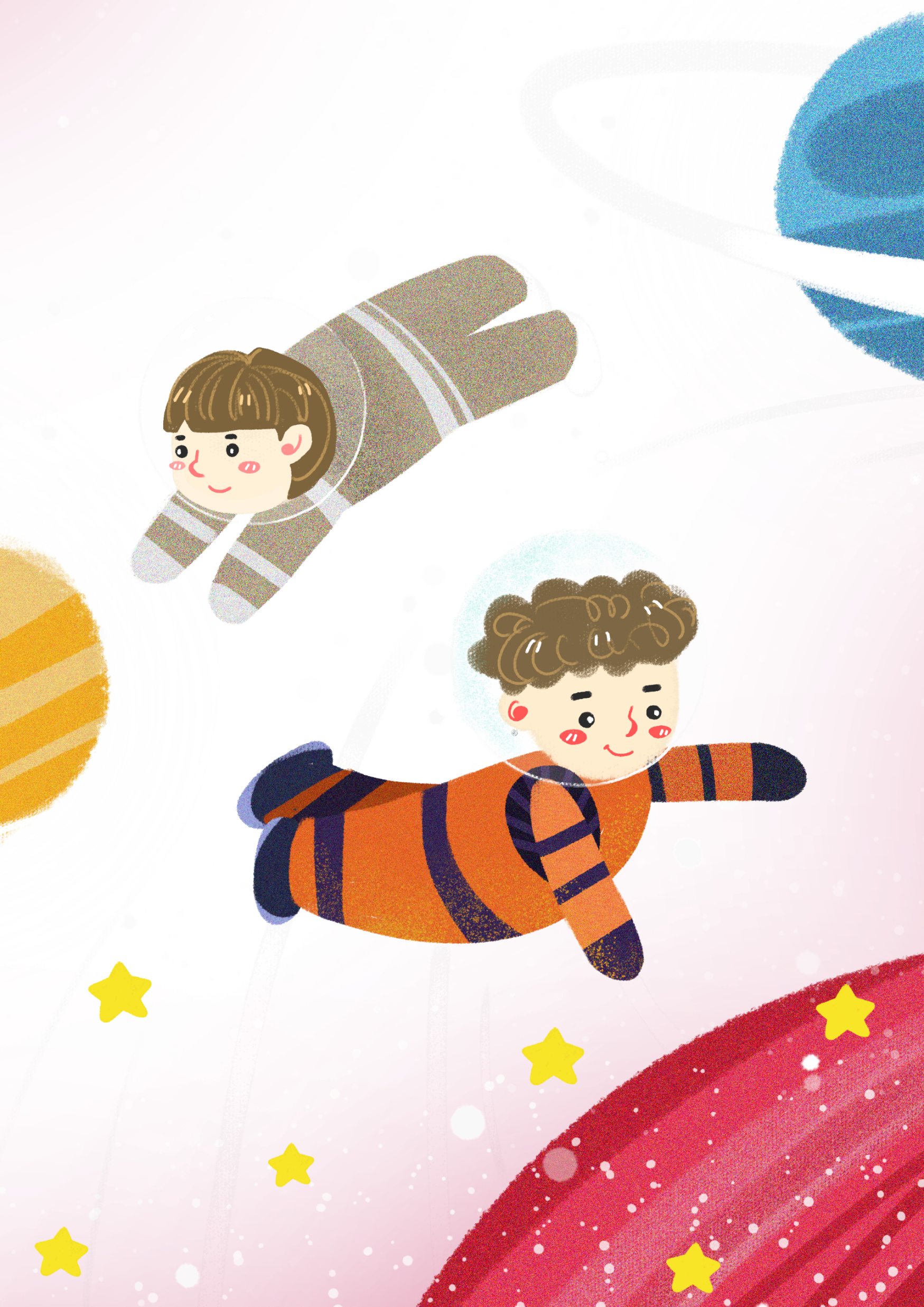 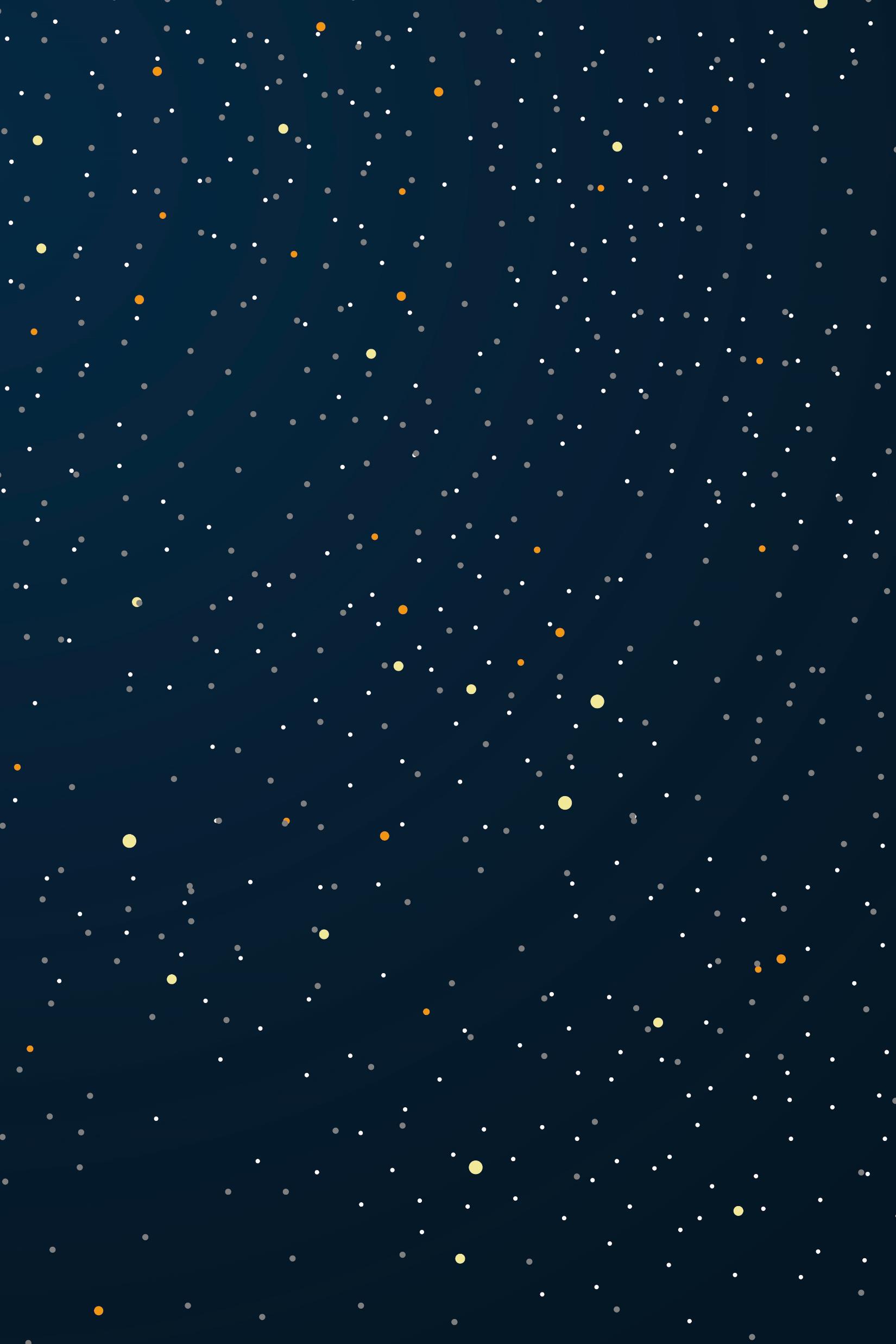 Em hãy tìm một số hình ảnh về góc nhọn, góc tù, góc vuông có ở những đồ vật quanh em như: bàn ghế, ê ke, com pa,...
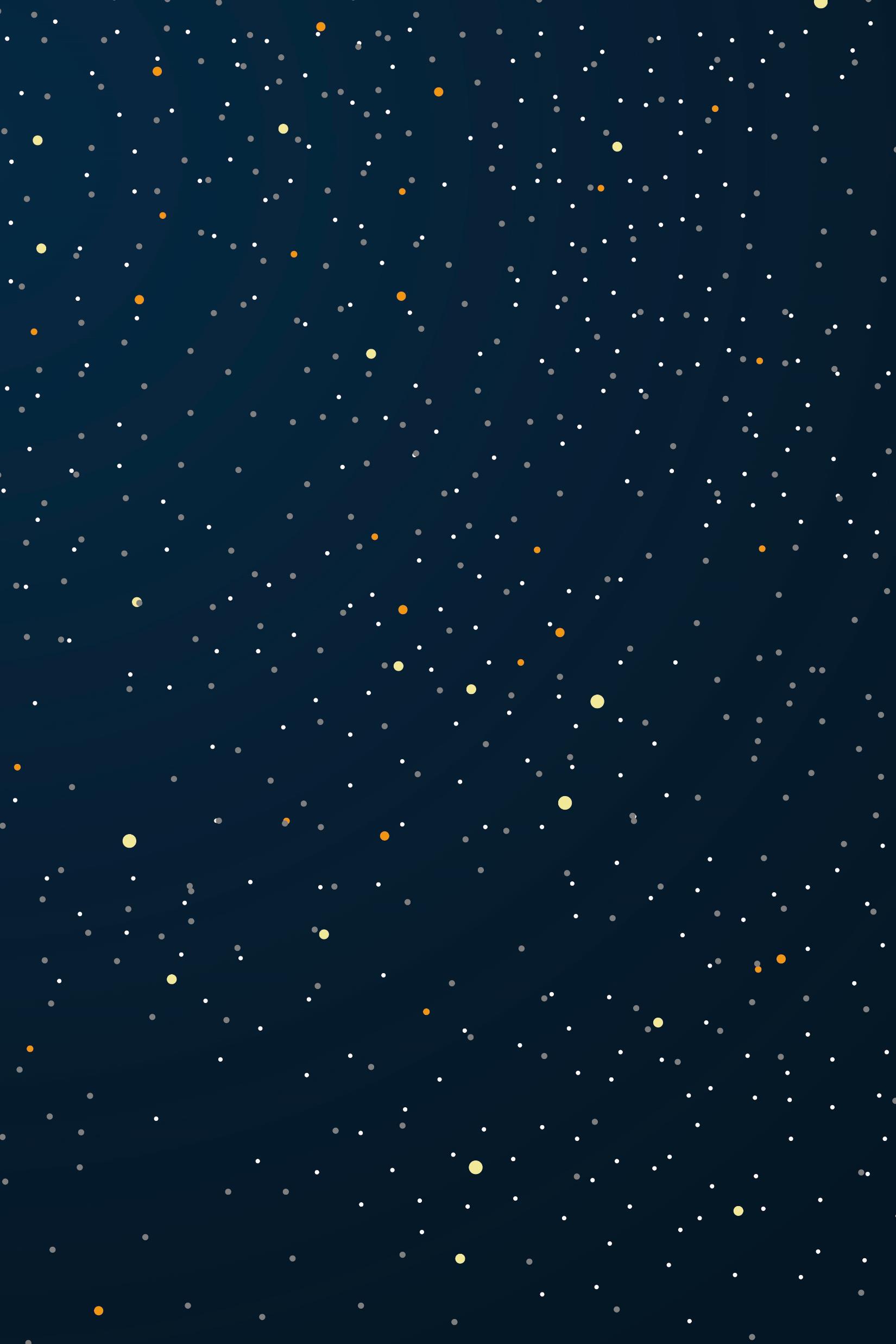 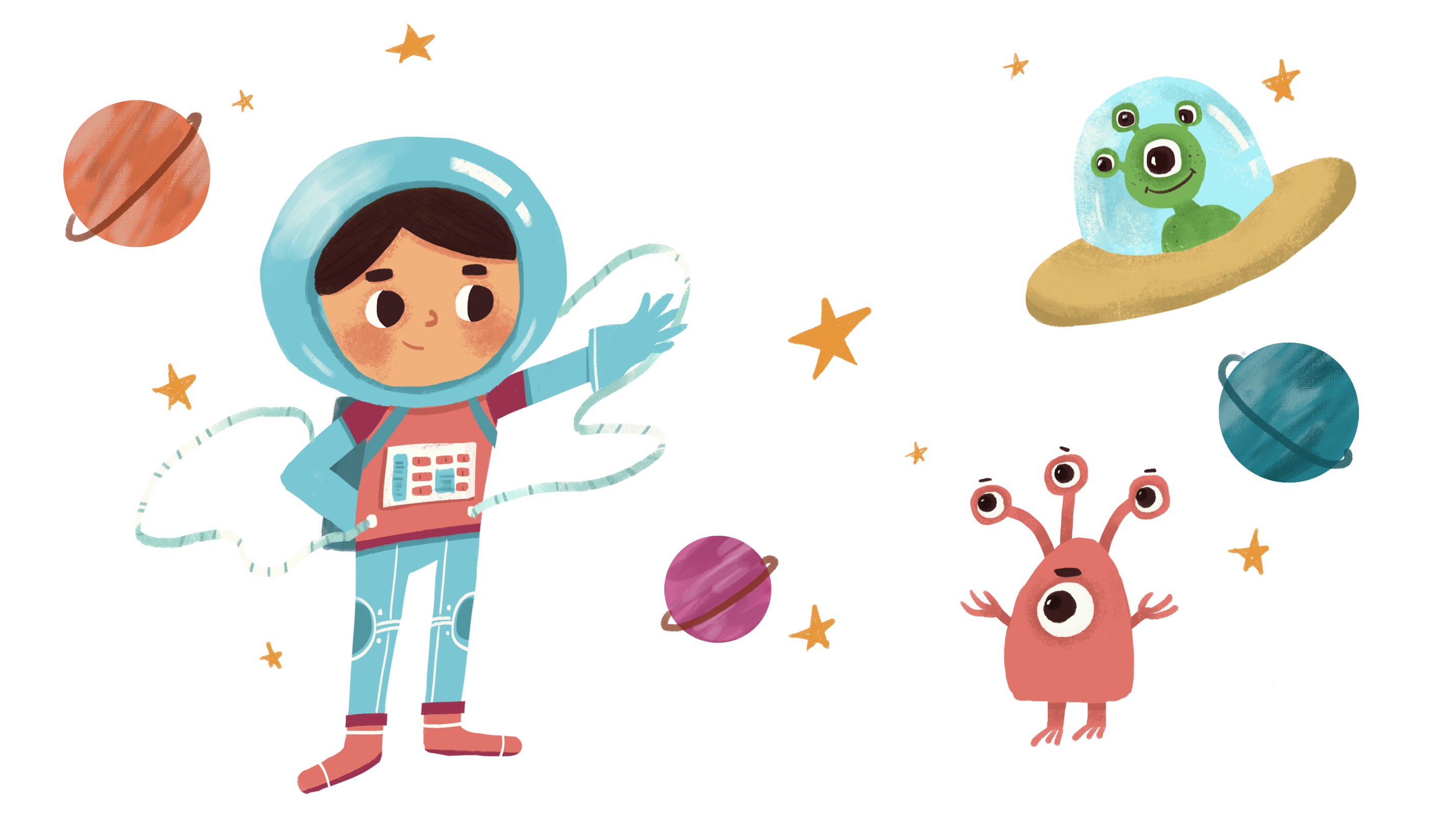 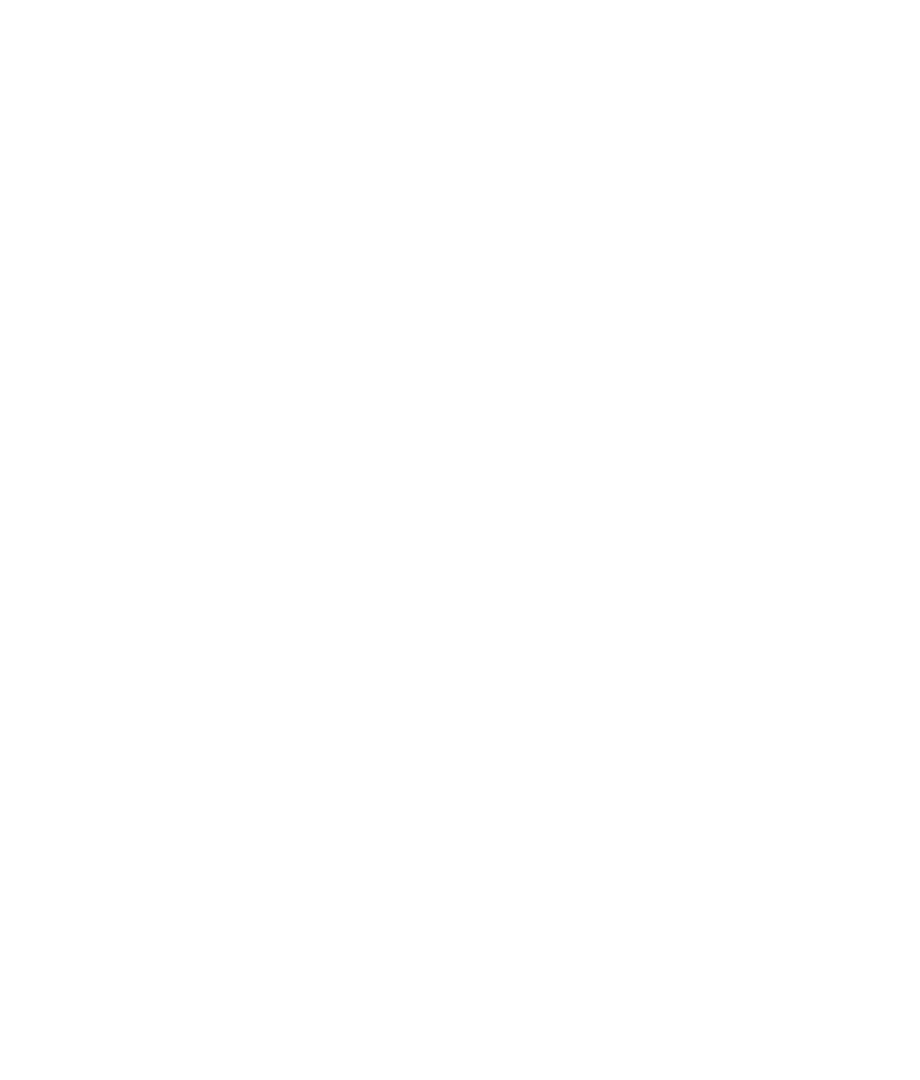 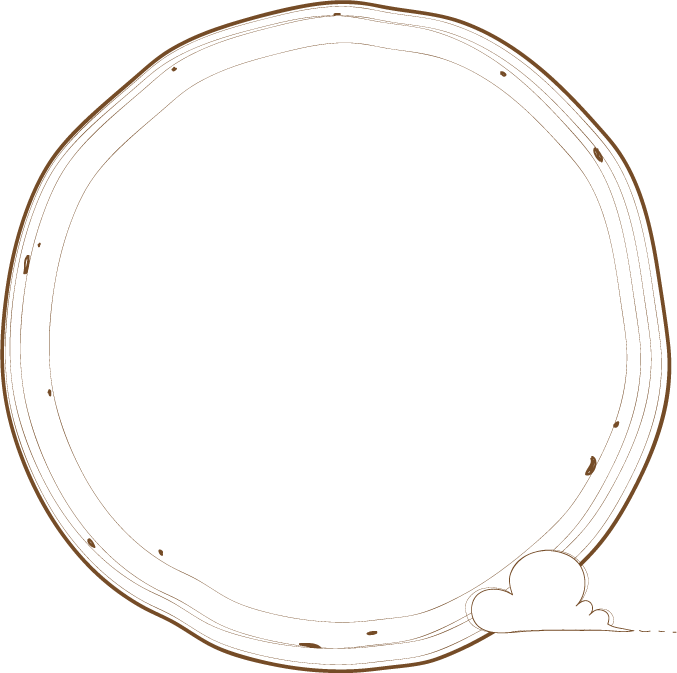 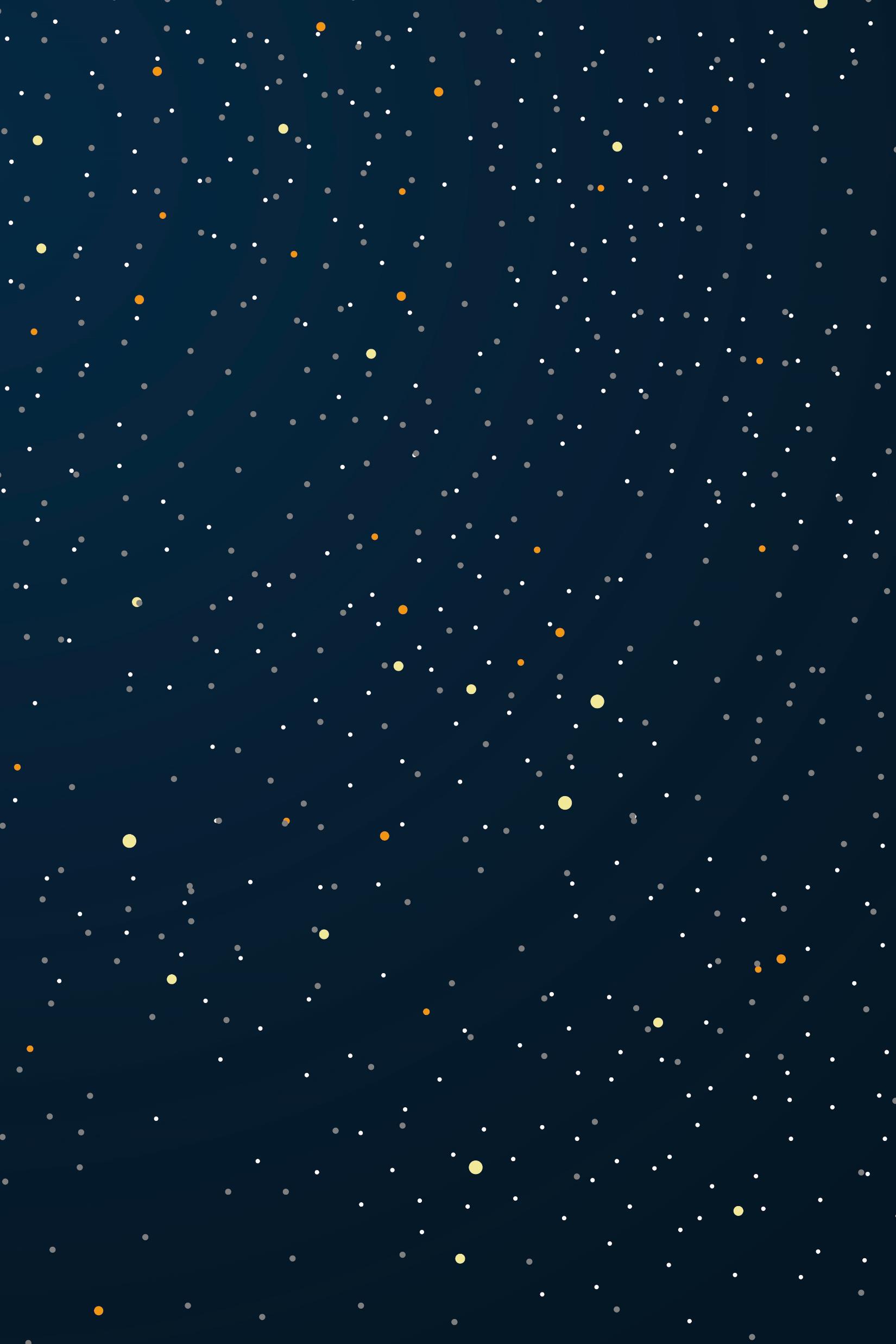 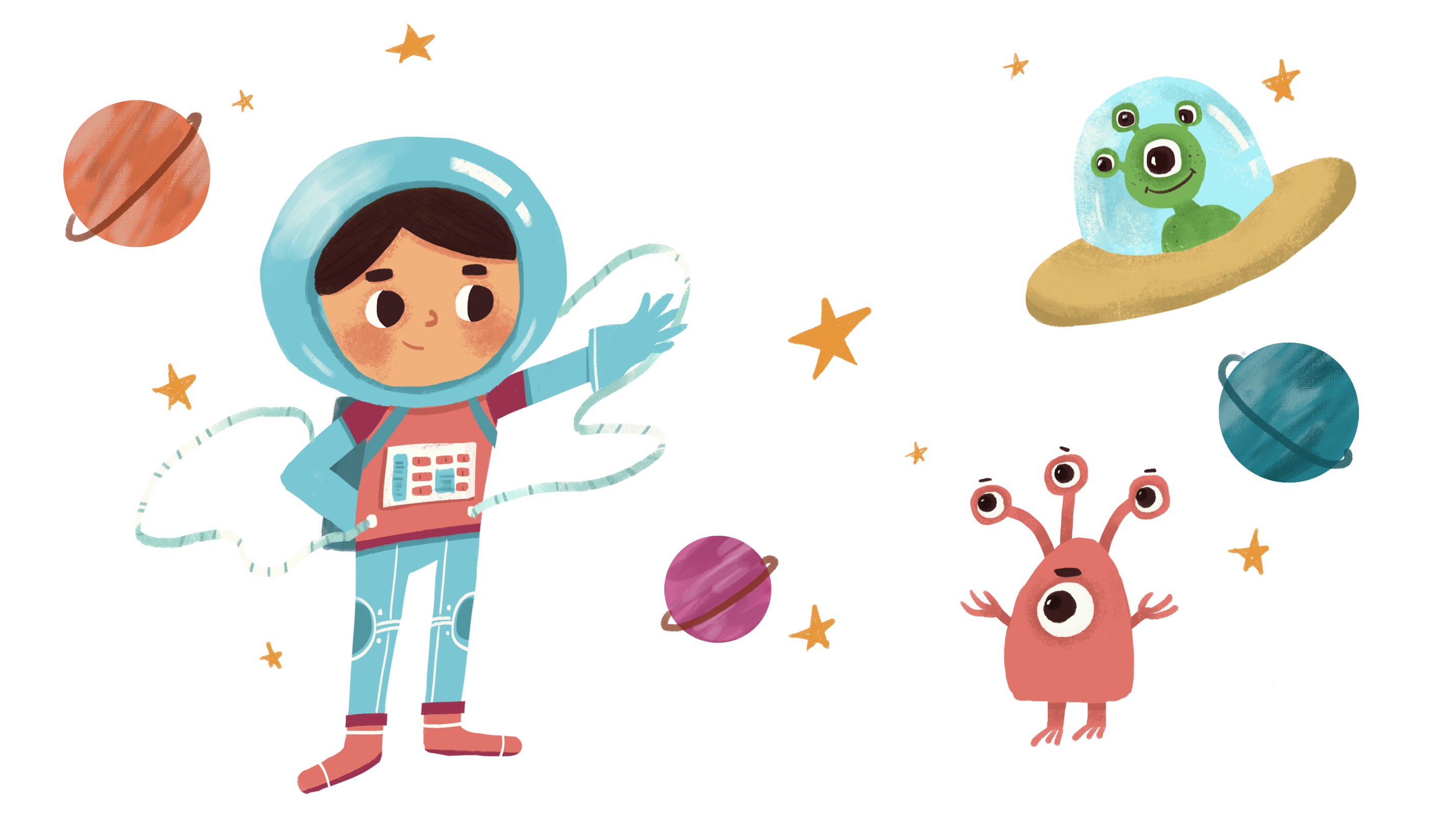 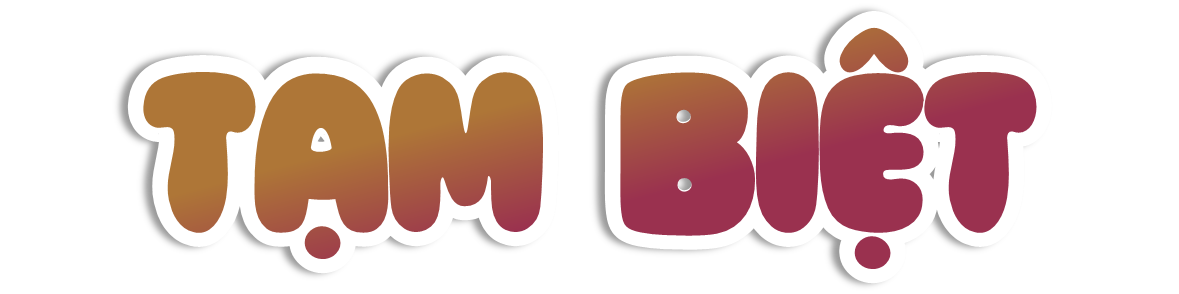